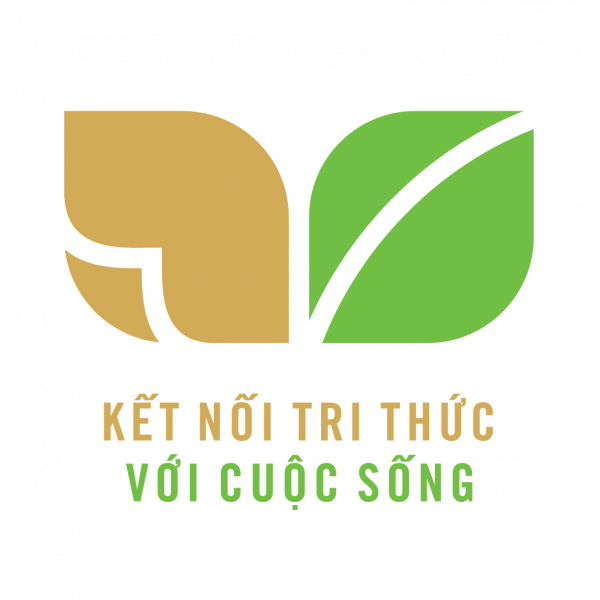 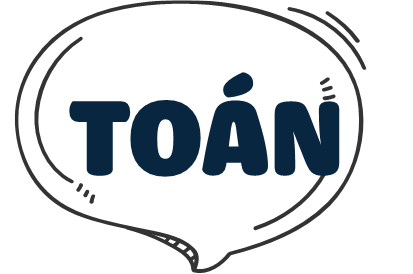 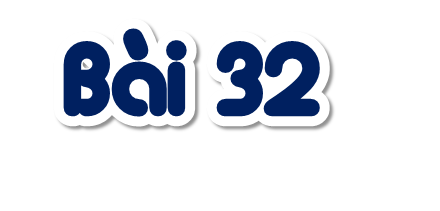 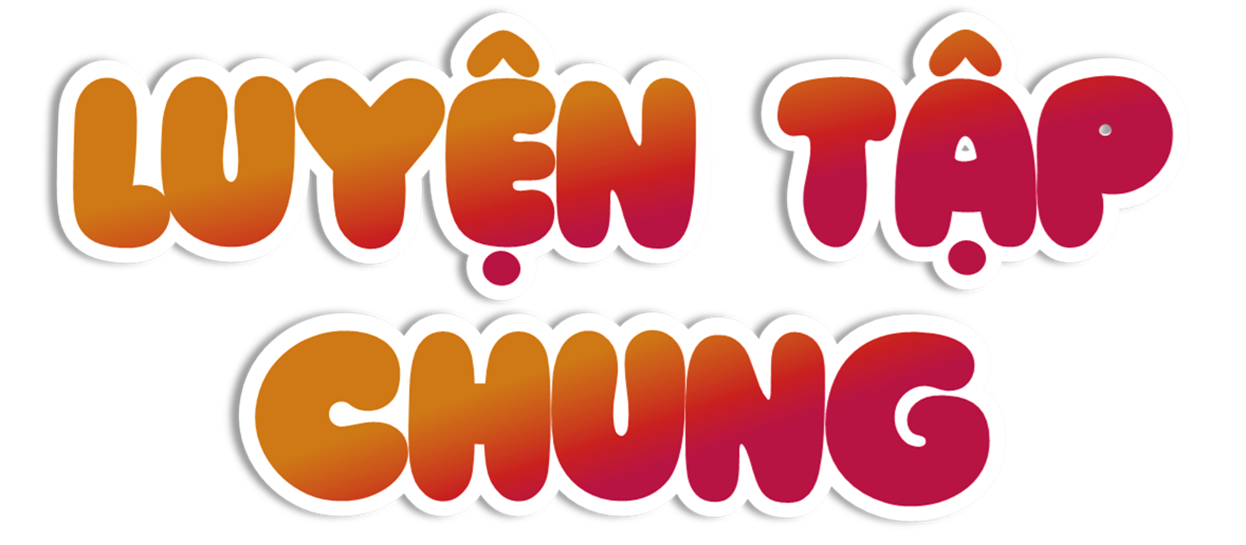 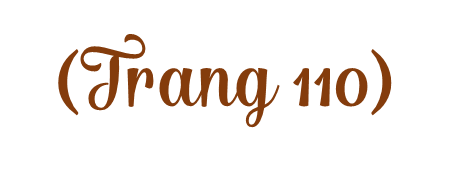 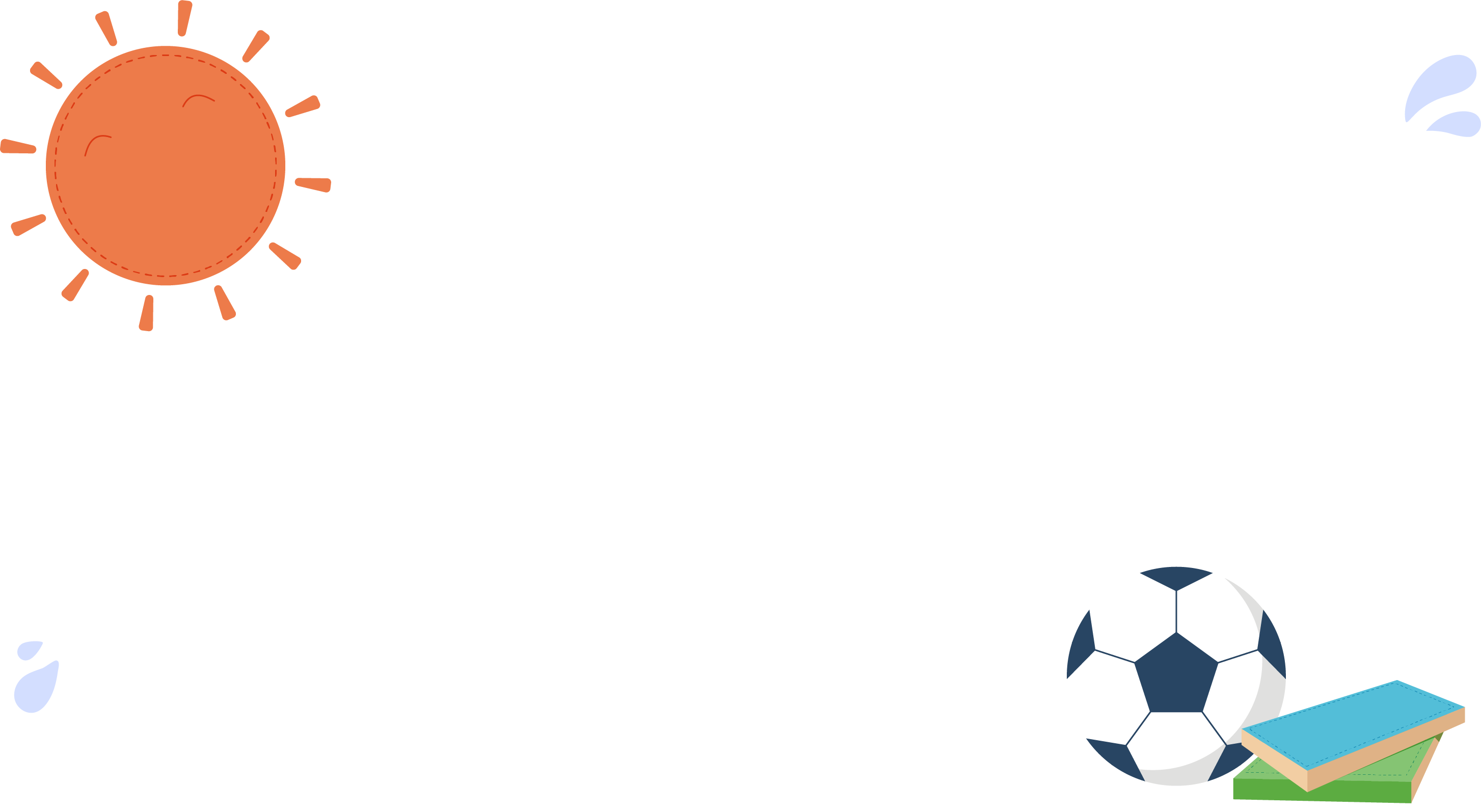 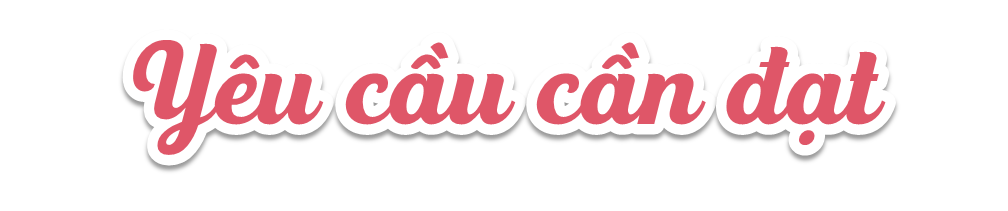 * Năng lực đặc thù:
- Biết kiểm tra được hai đường thẳng vuông góc hoặc song song với đường thẳng cho trước.
- Biết vẽ đường thẳng đi qua một điểm và song song hoặc vuông góc với đường thẳng cho trước ( bằng thước kẻ và ê ke ).
- Thông qua hoạt động xếp hình để củng cố kỹ năng nhận dạng hình thoi.
* Năng lực chung: năng lực tư duy, lập luận toán học, giải quyết vấn đề, giao tiếp hợp tác.
* Phẩm chất: chăm chỉ, trách nhiệm.
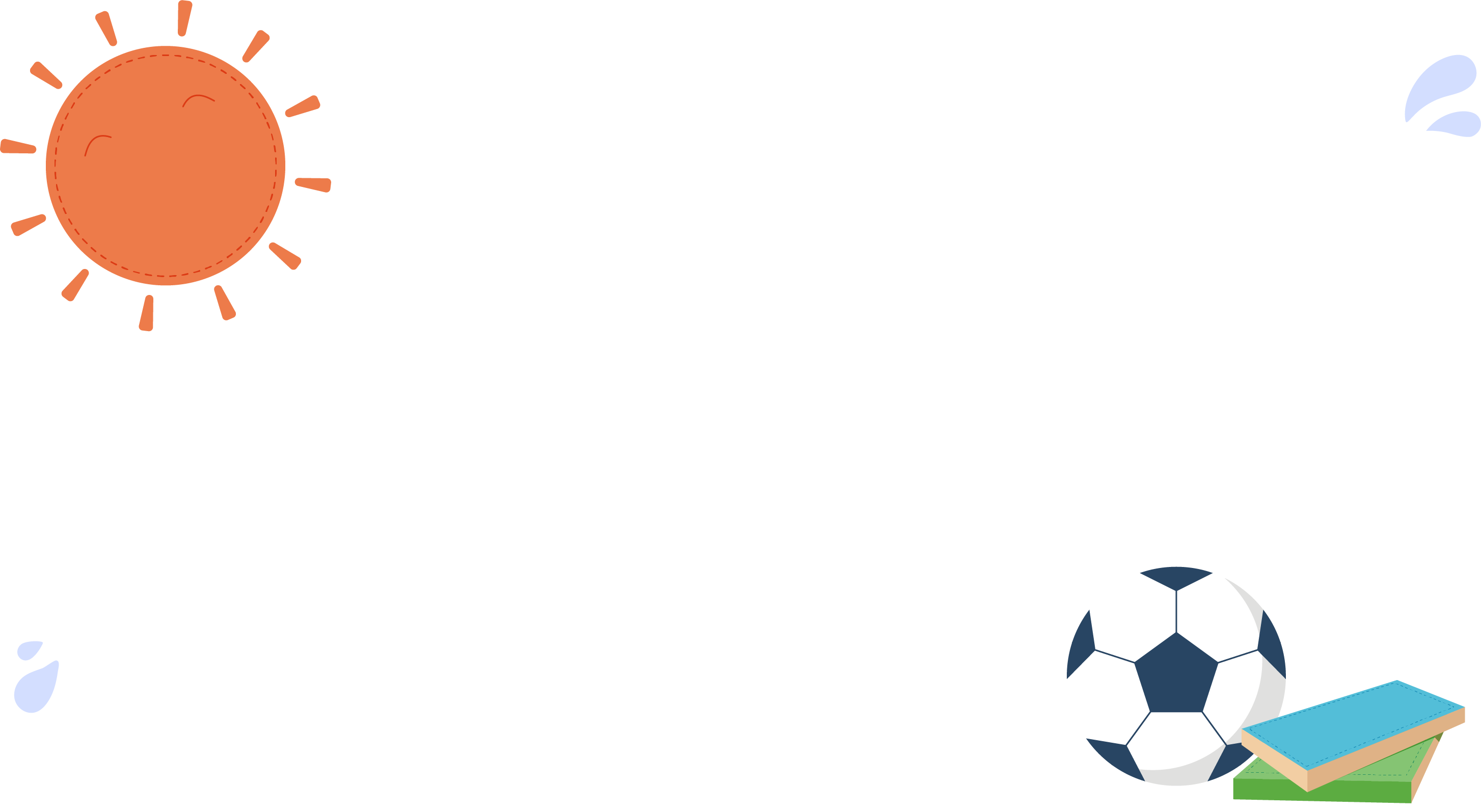 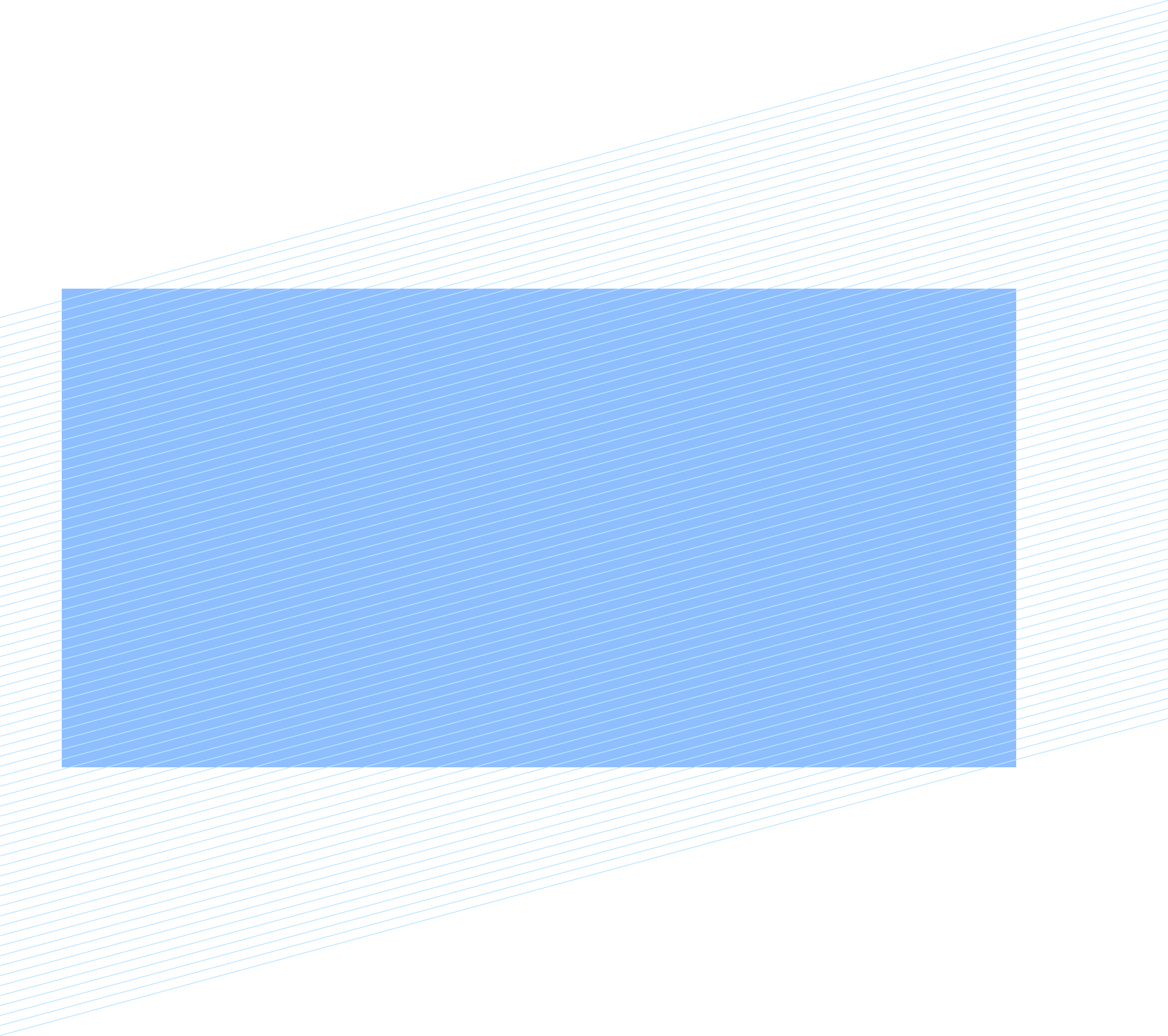 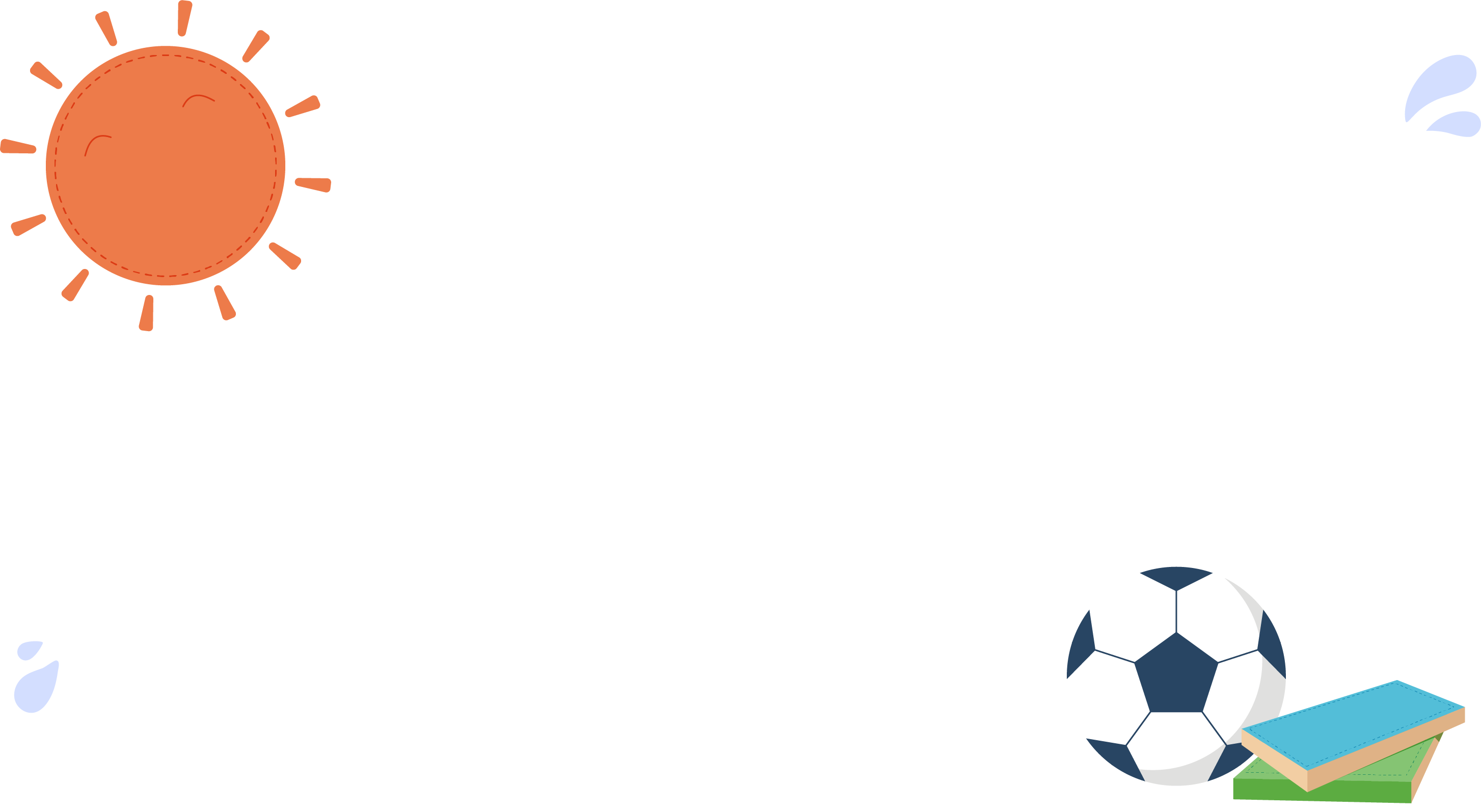 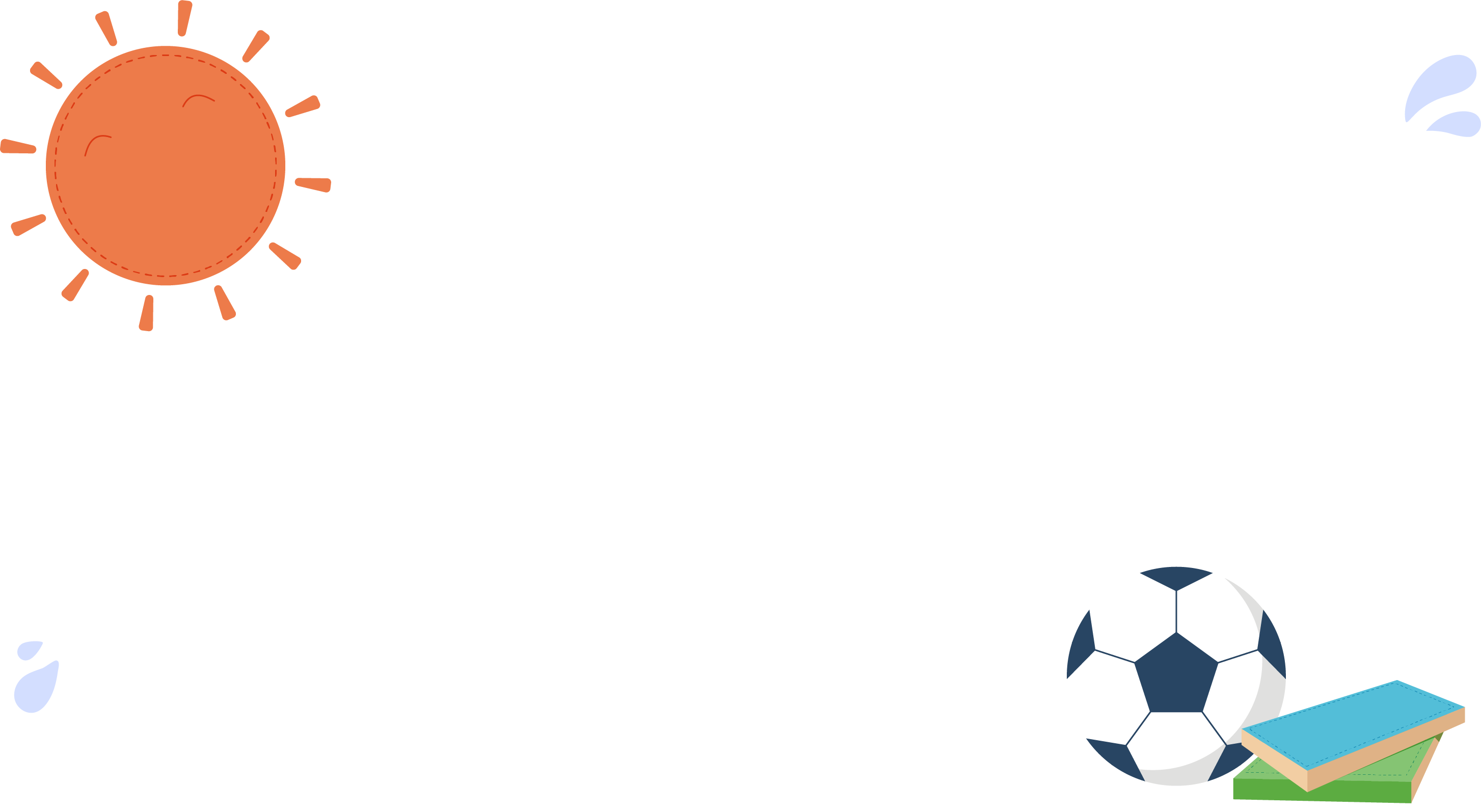 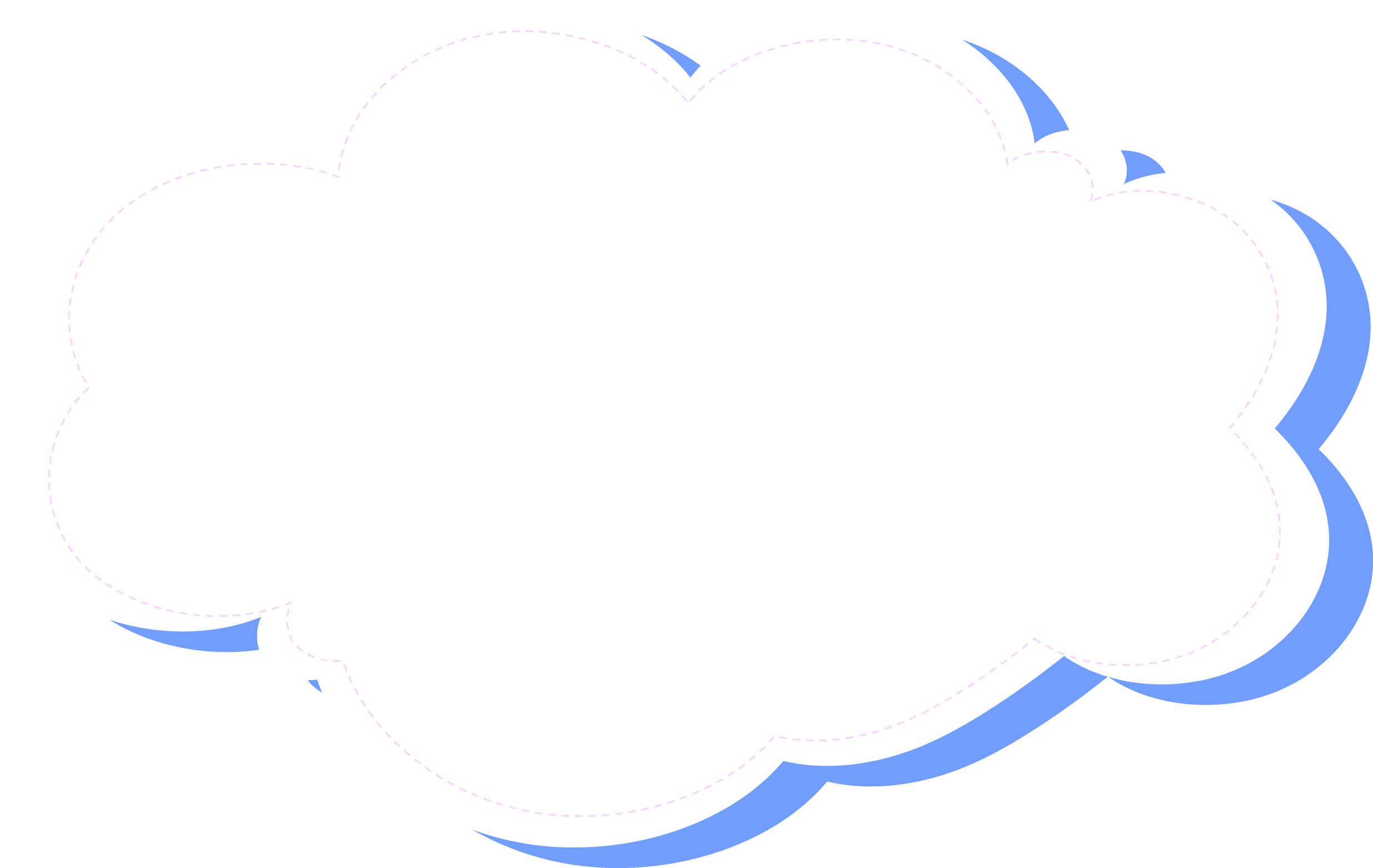 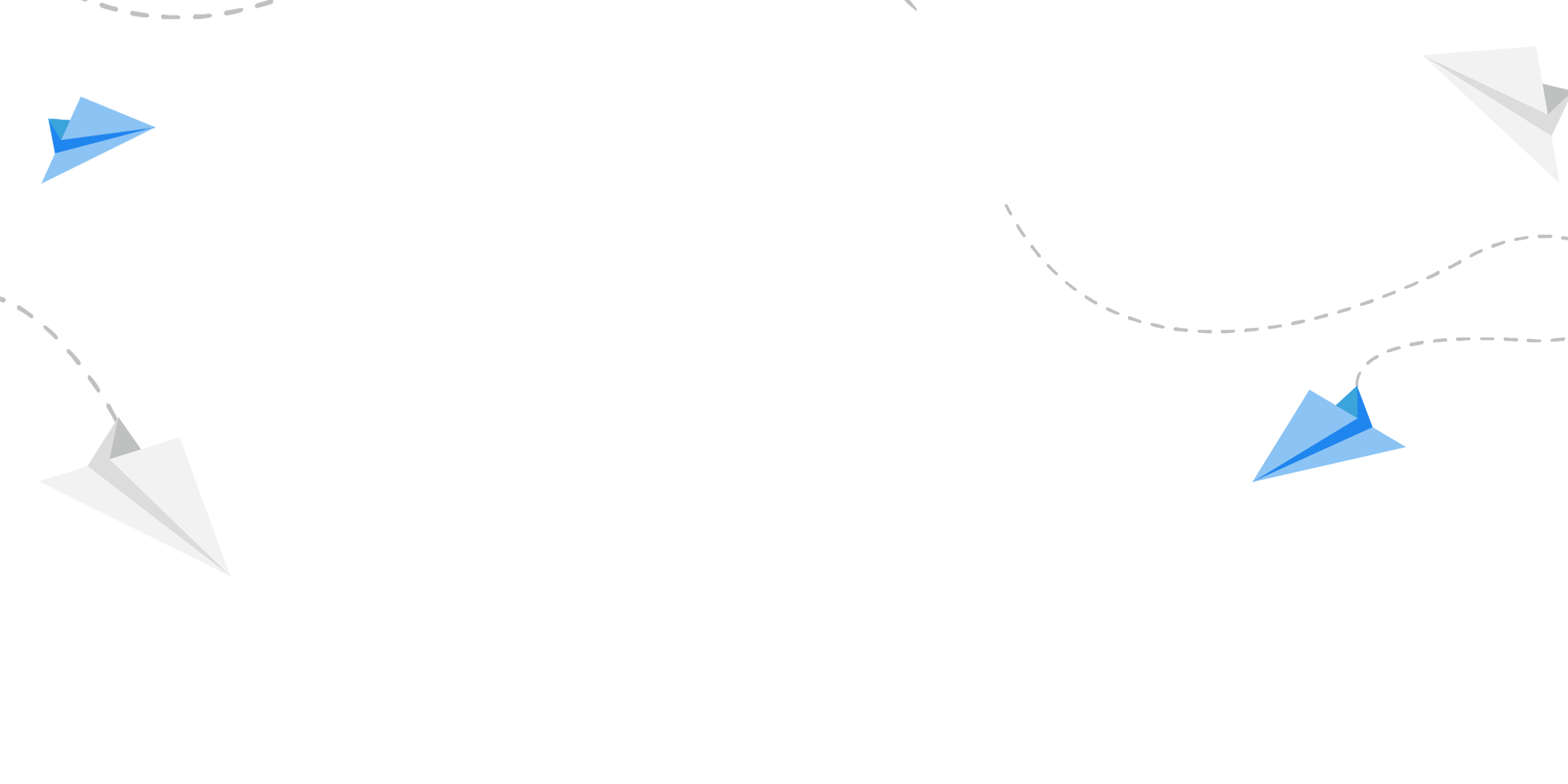 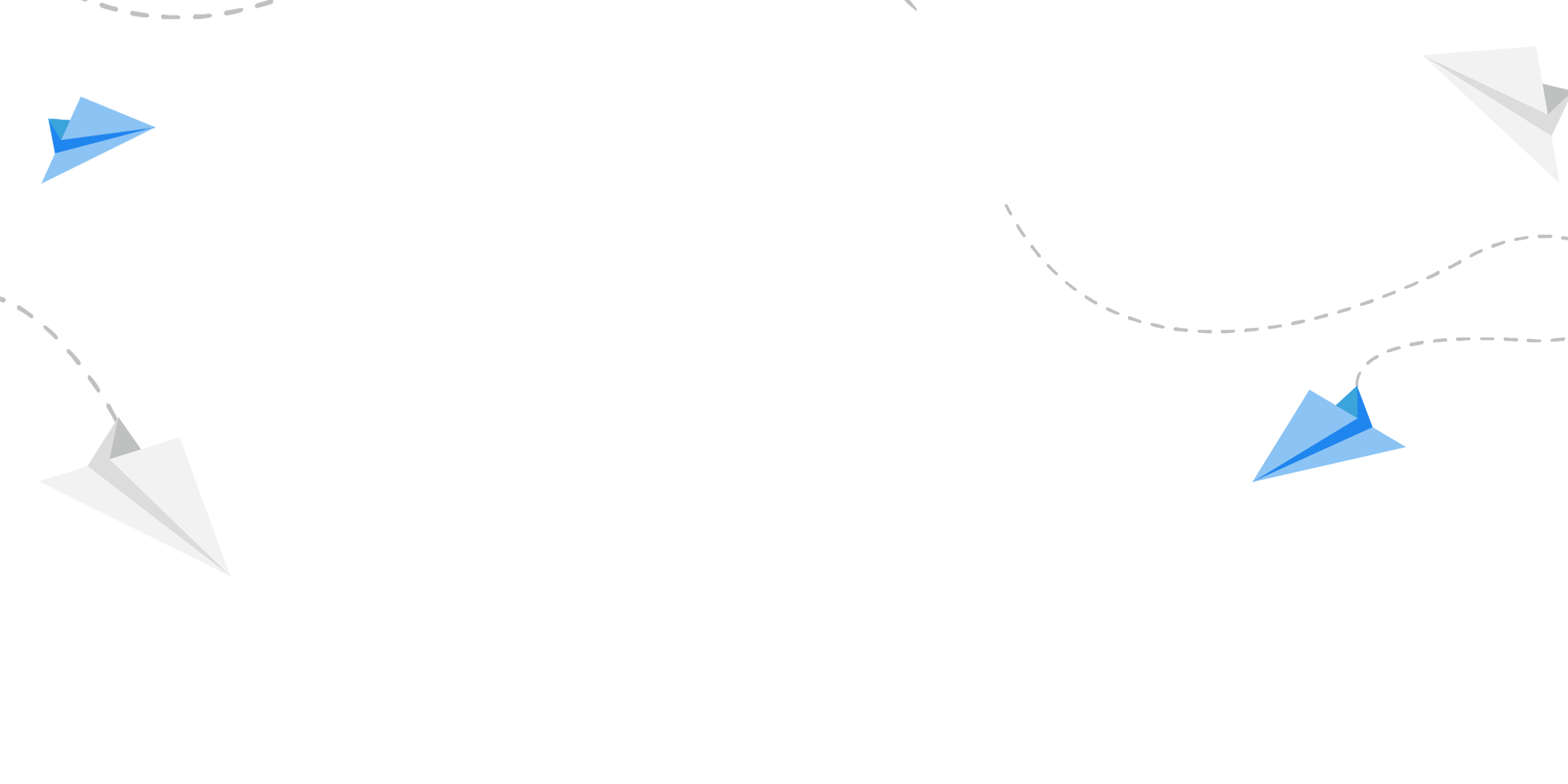 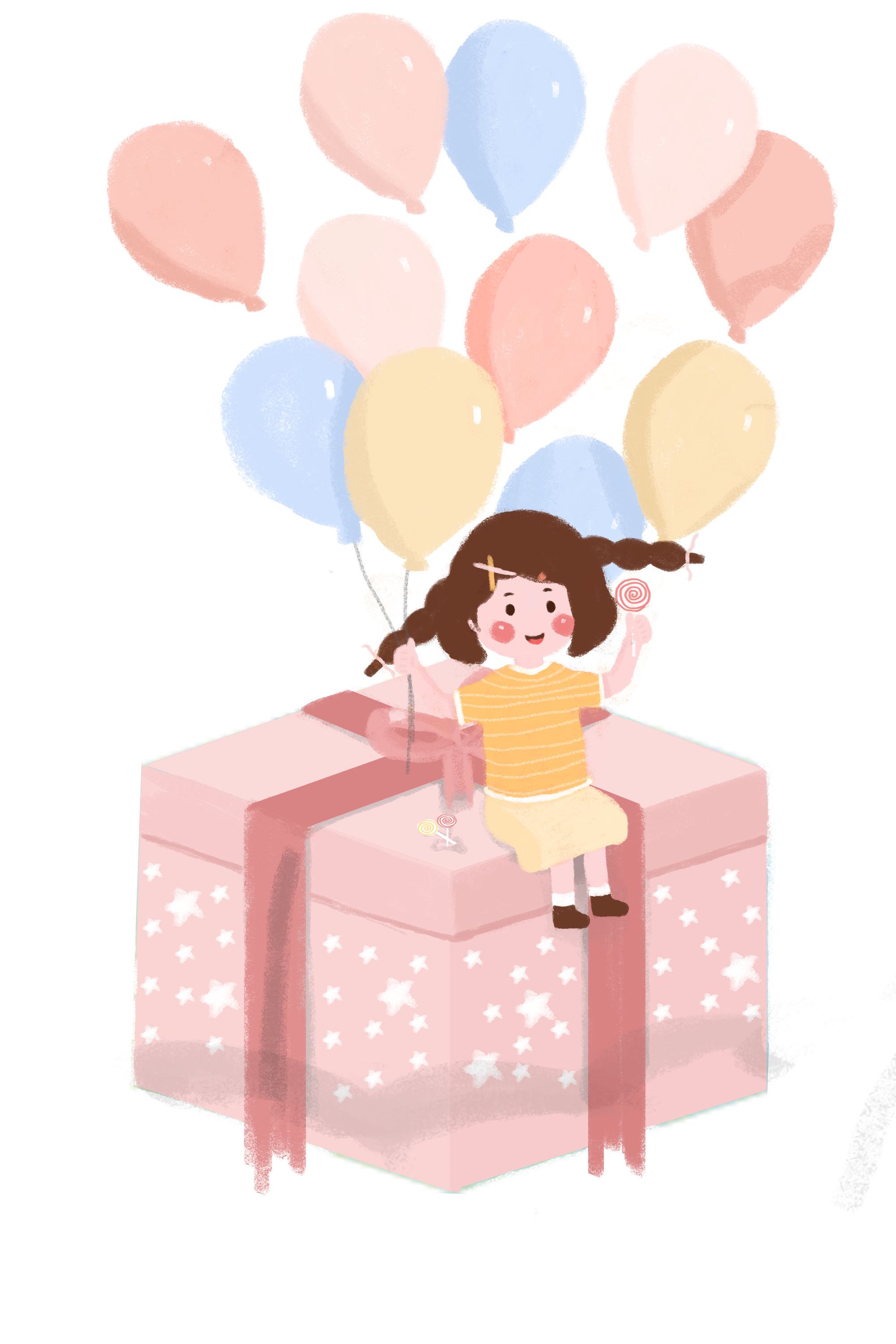 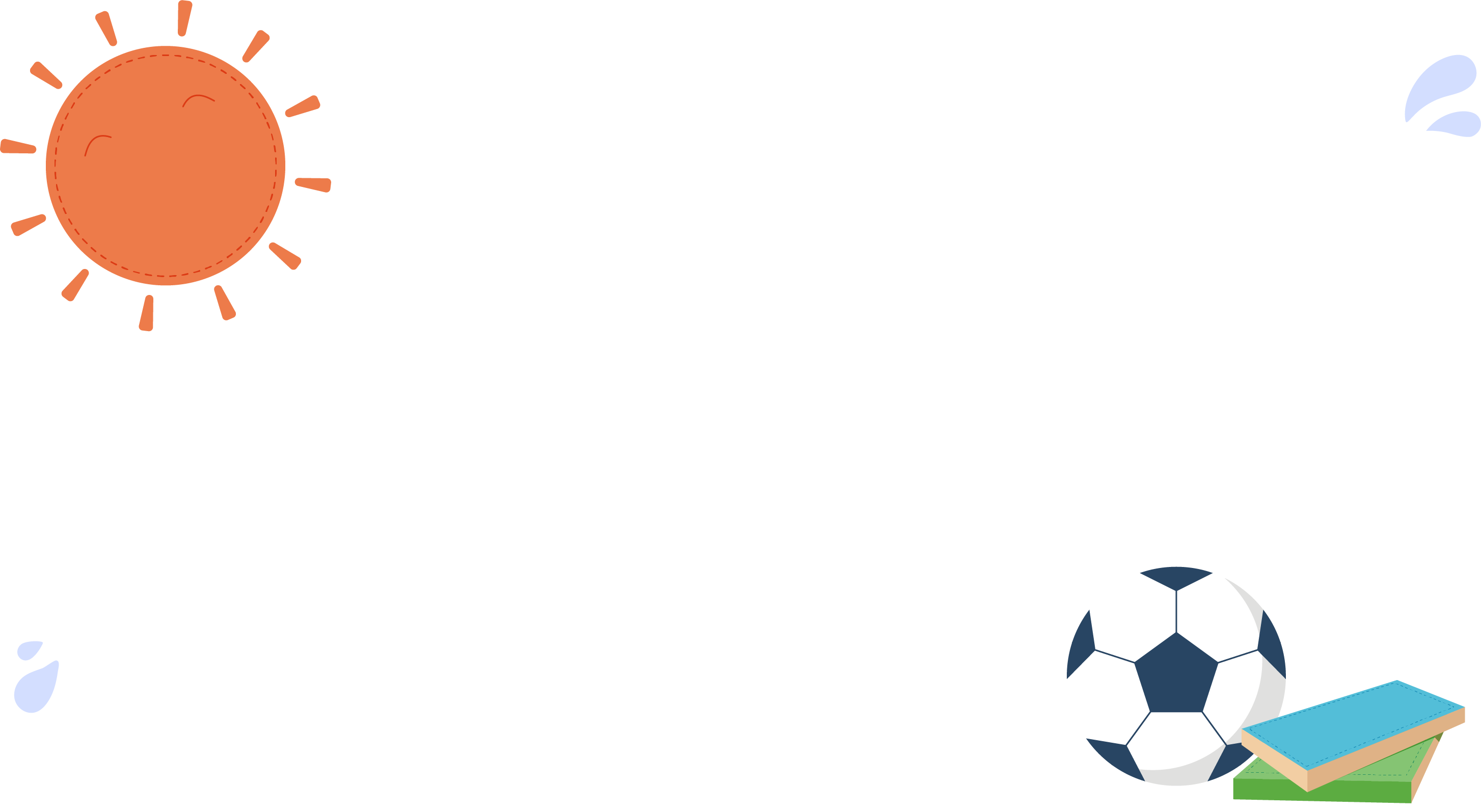 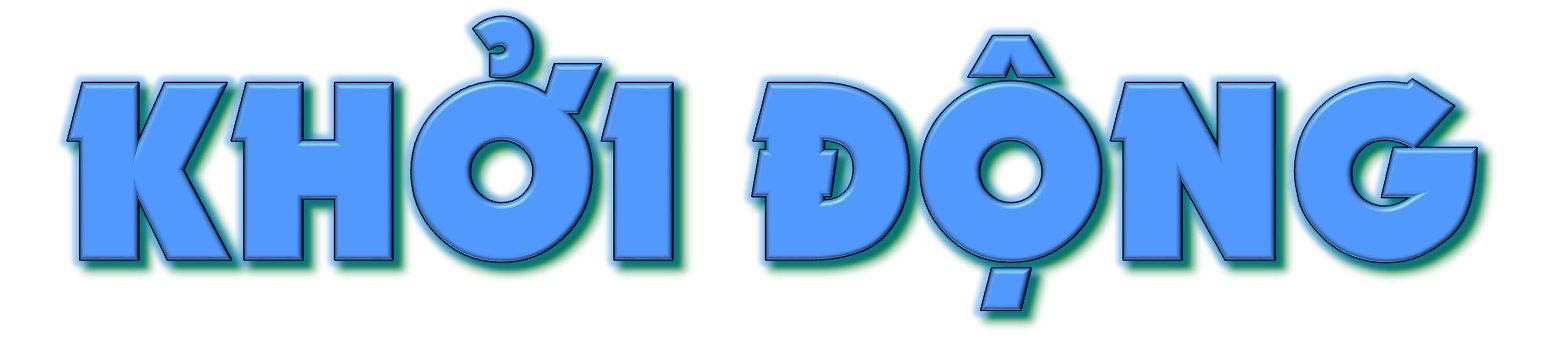 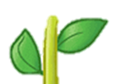 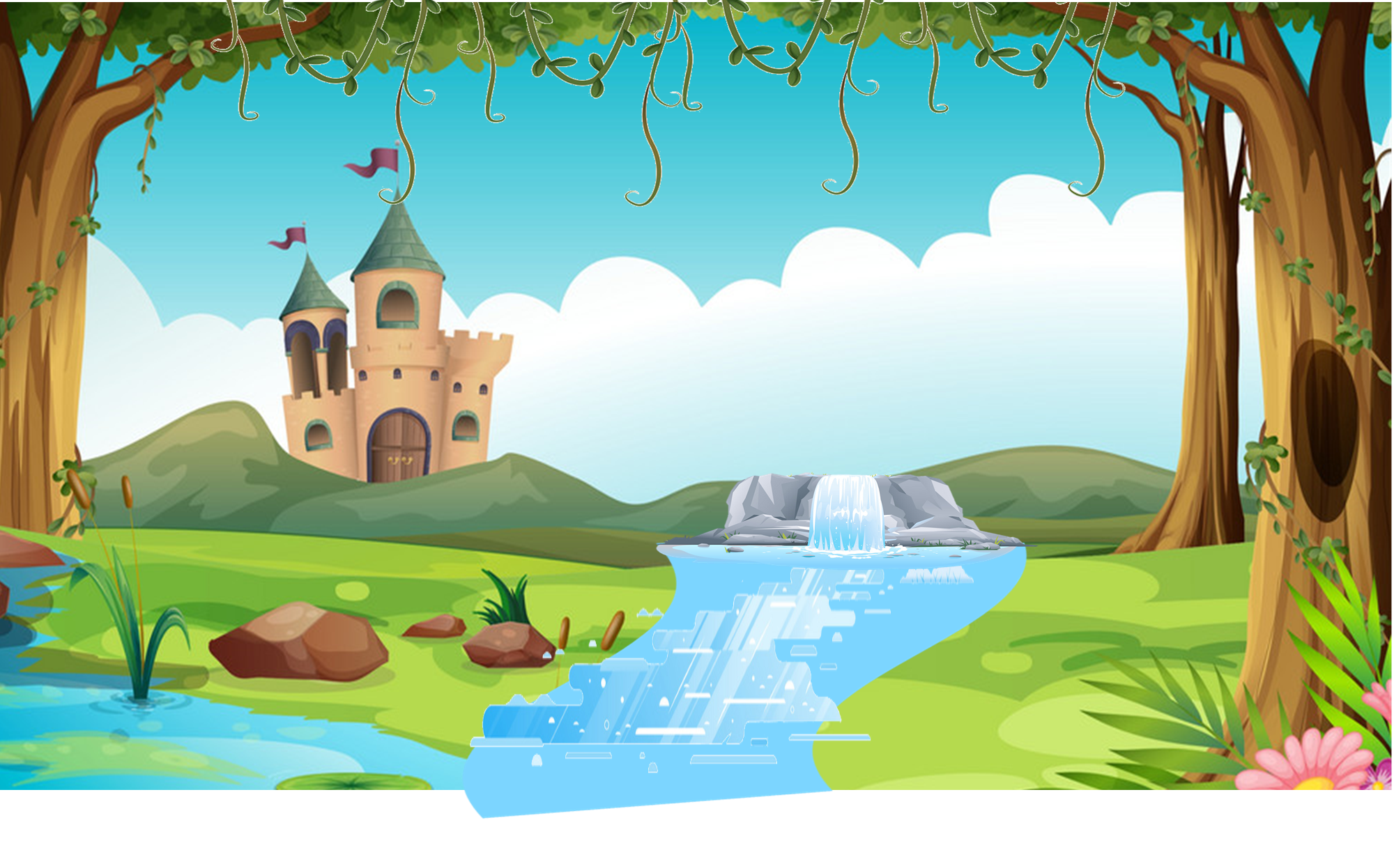 Măng non
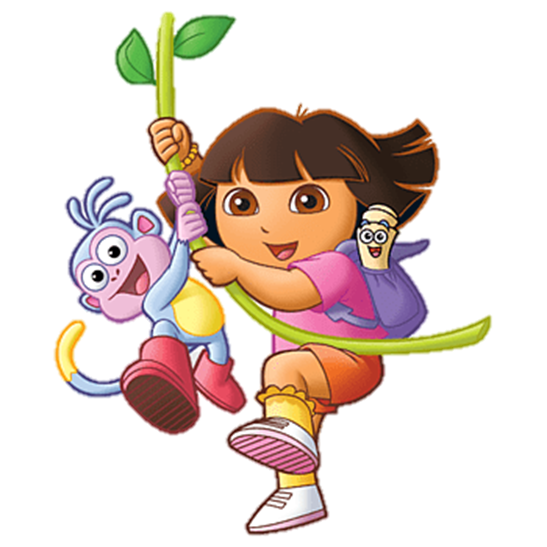 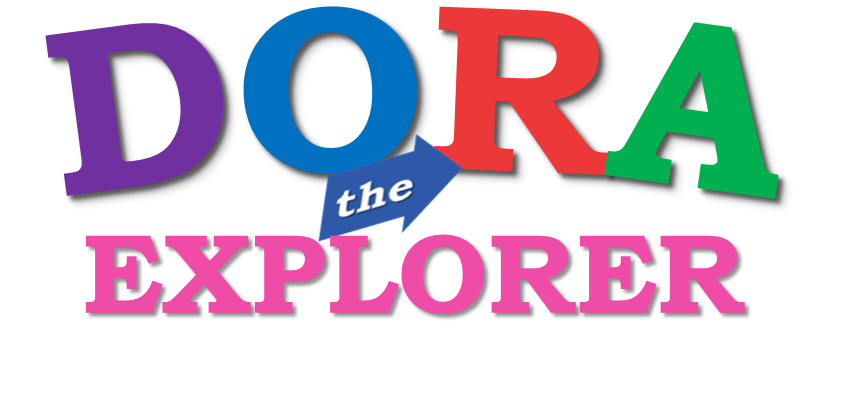 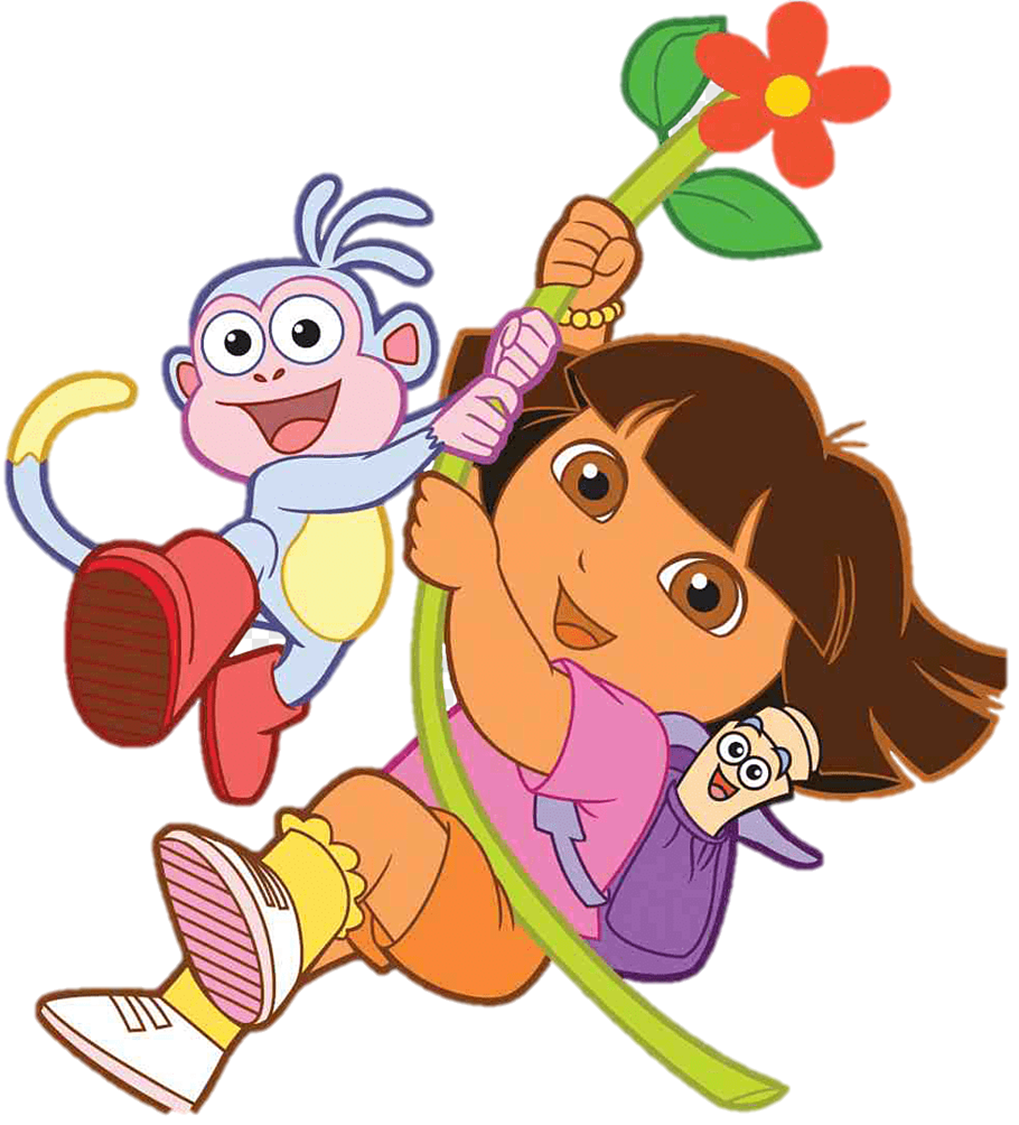 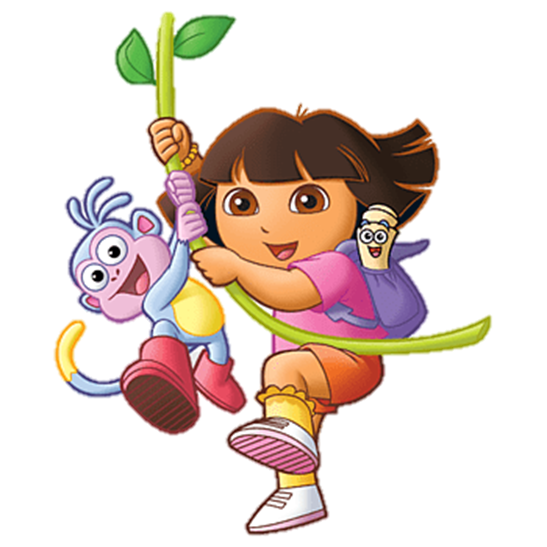 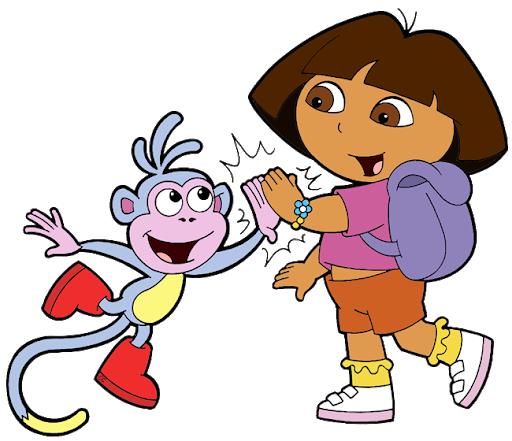 START
Măng non
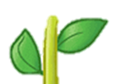 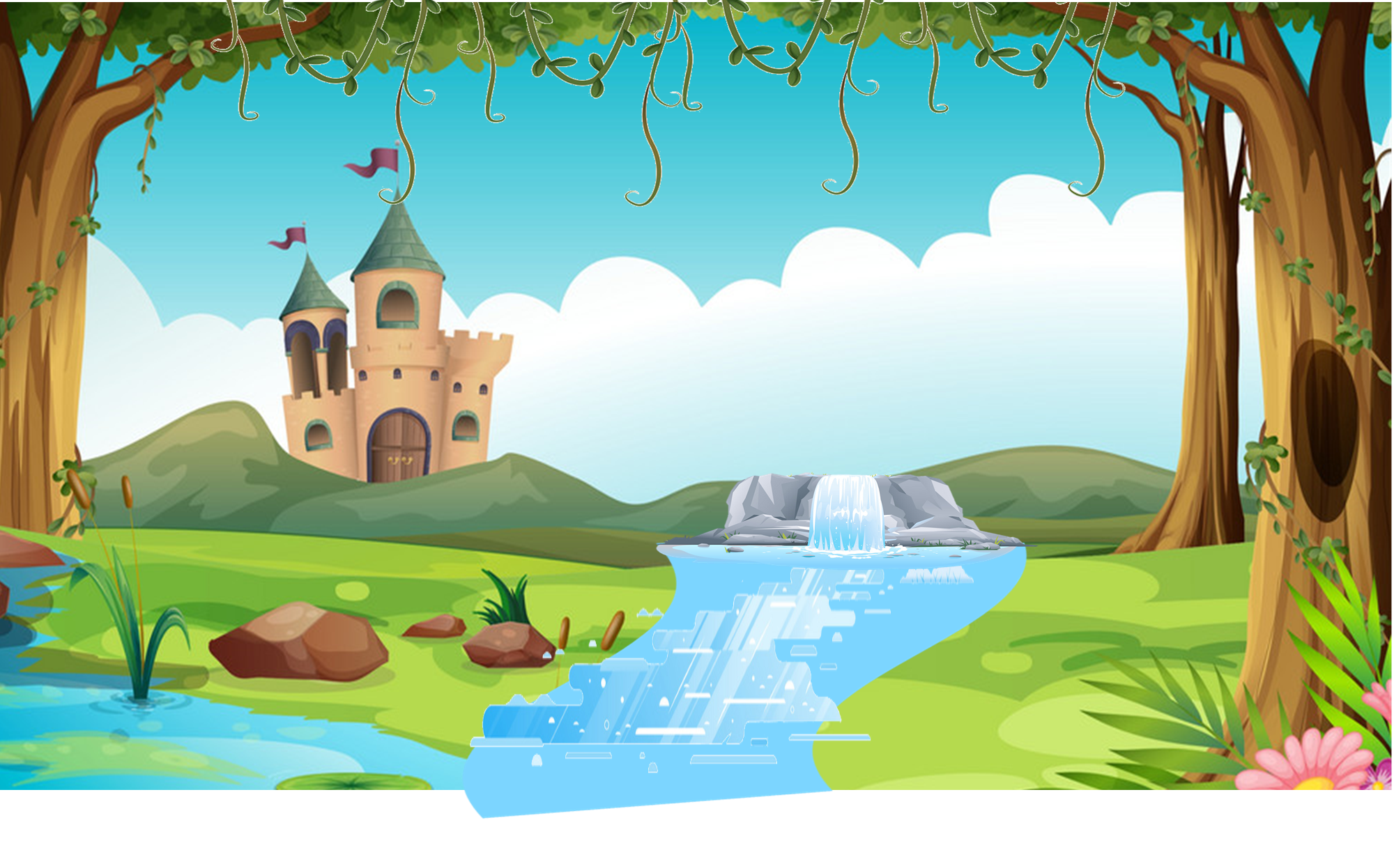 Măng non
Măng non
Đặc điểm của hình thoi là:
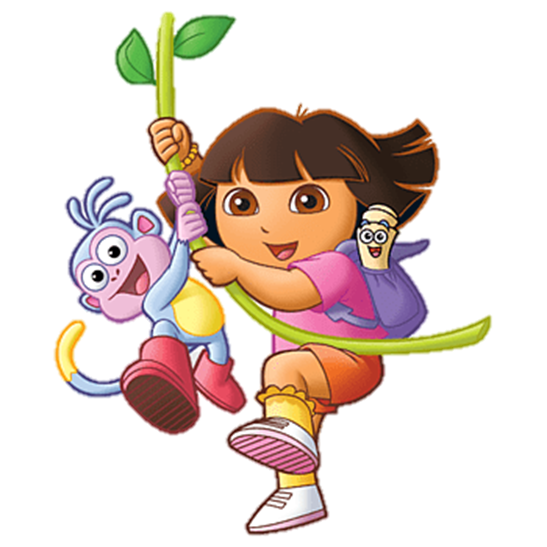 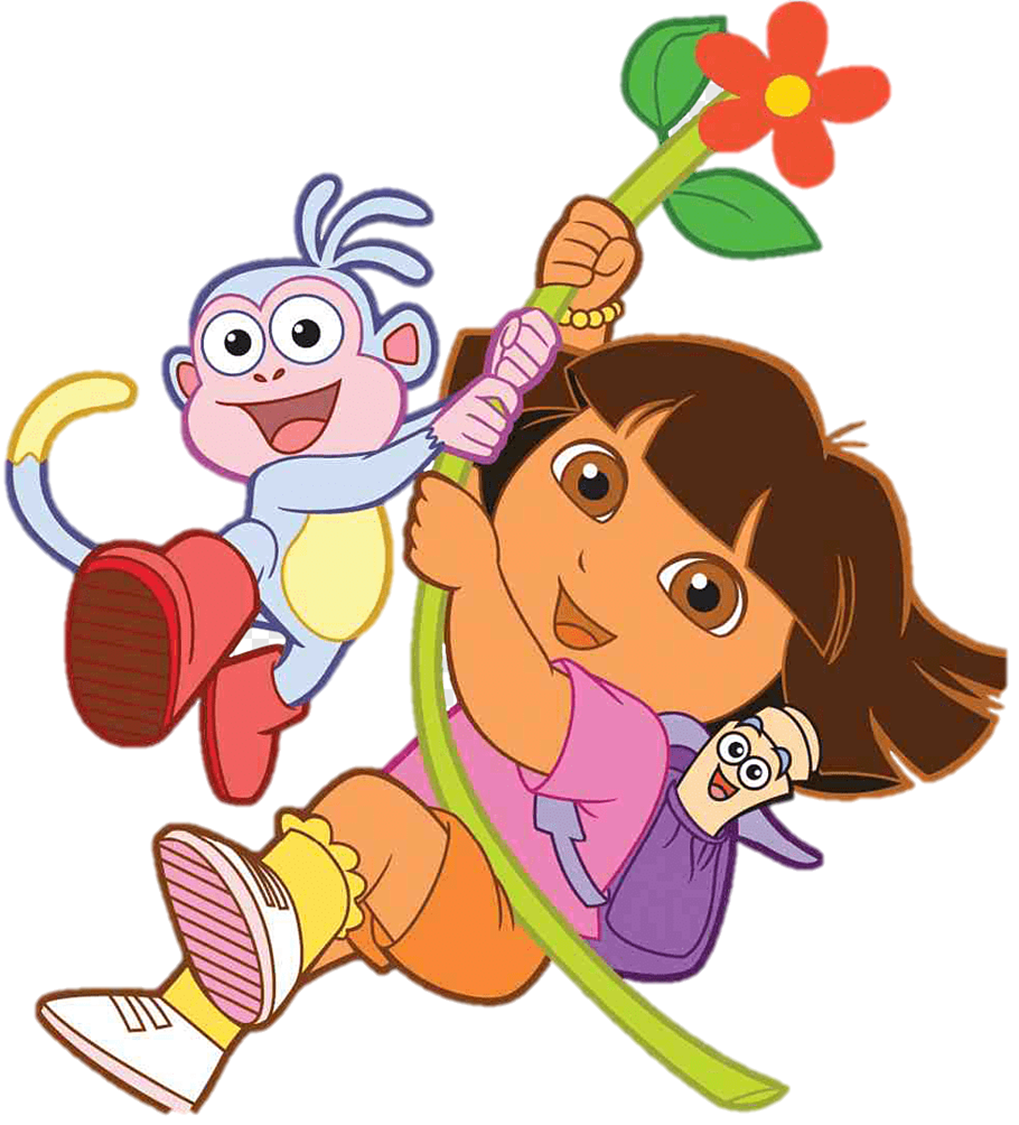 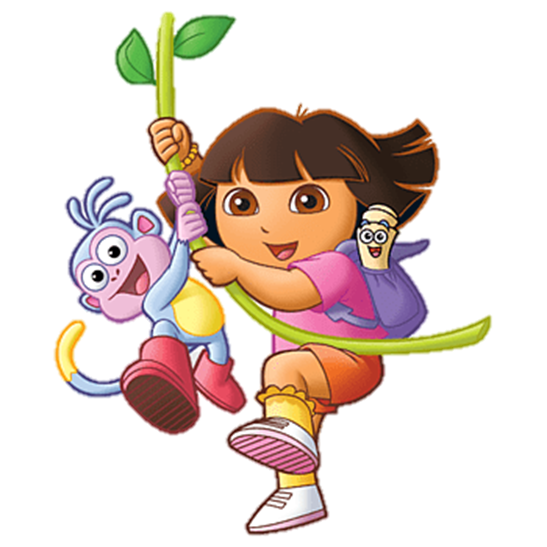 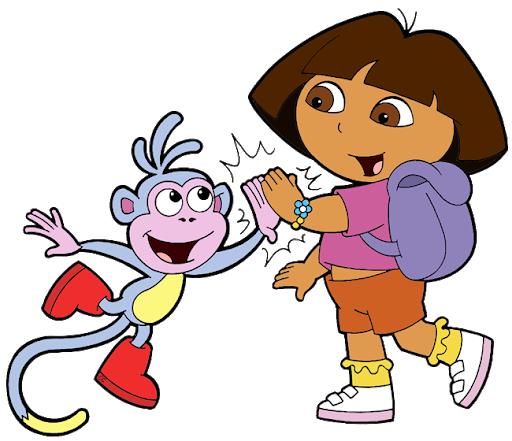 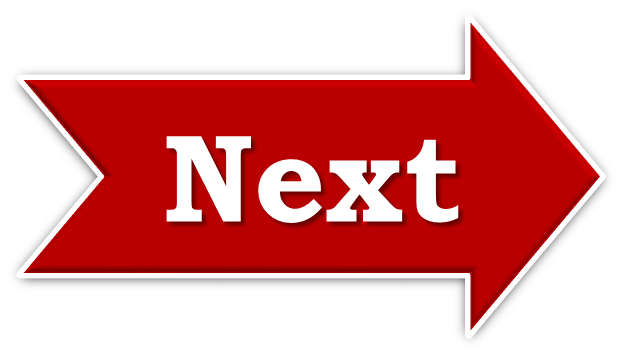 Có 2 cặp cạnh đối diện vuông góc và 4 cạnh bằng nhau
Có 2 cặp cạnh đối diện song song và 2 cạnh bằng nhau
Có 2 cặp cạnh đối diện song song và 4 cạnh bằng nhau
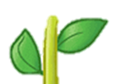 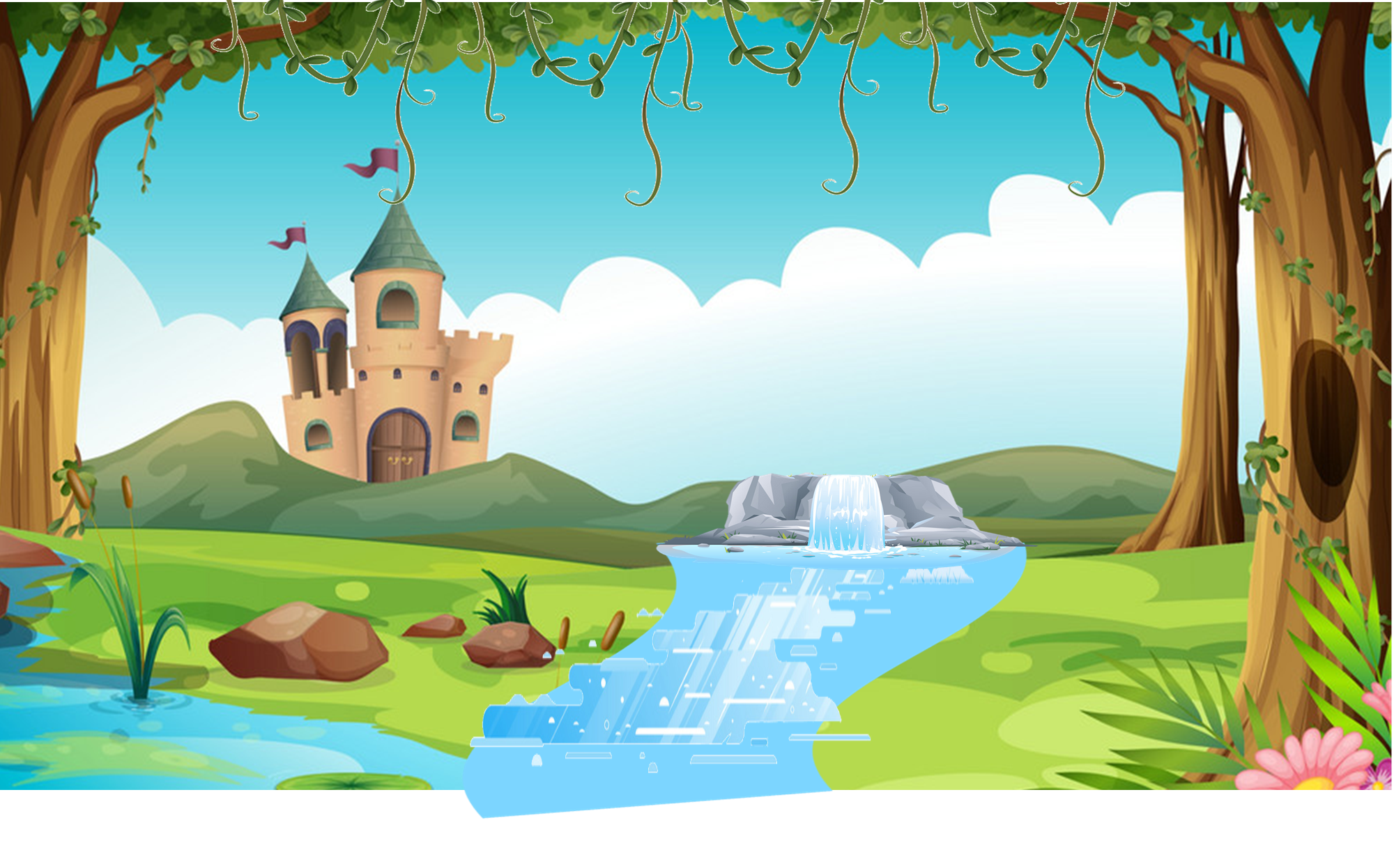 Măng non
Giá treo đồ dưới đây có hình gì?
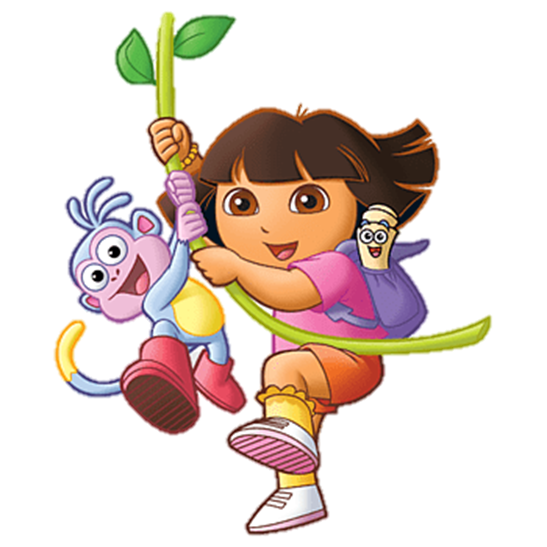 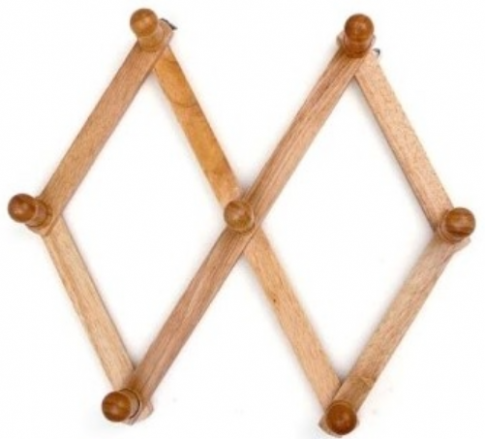 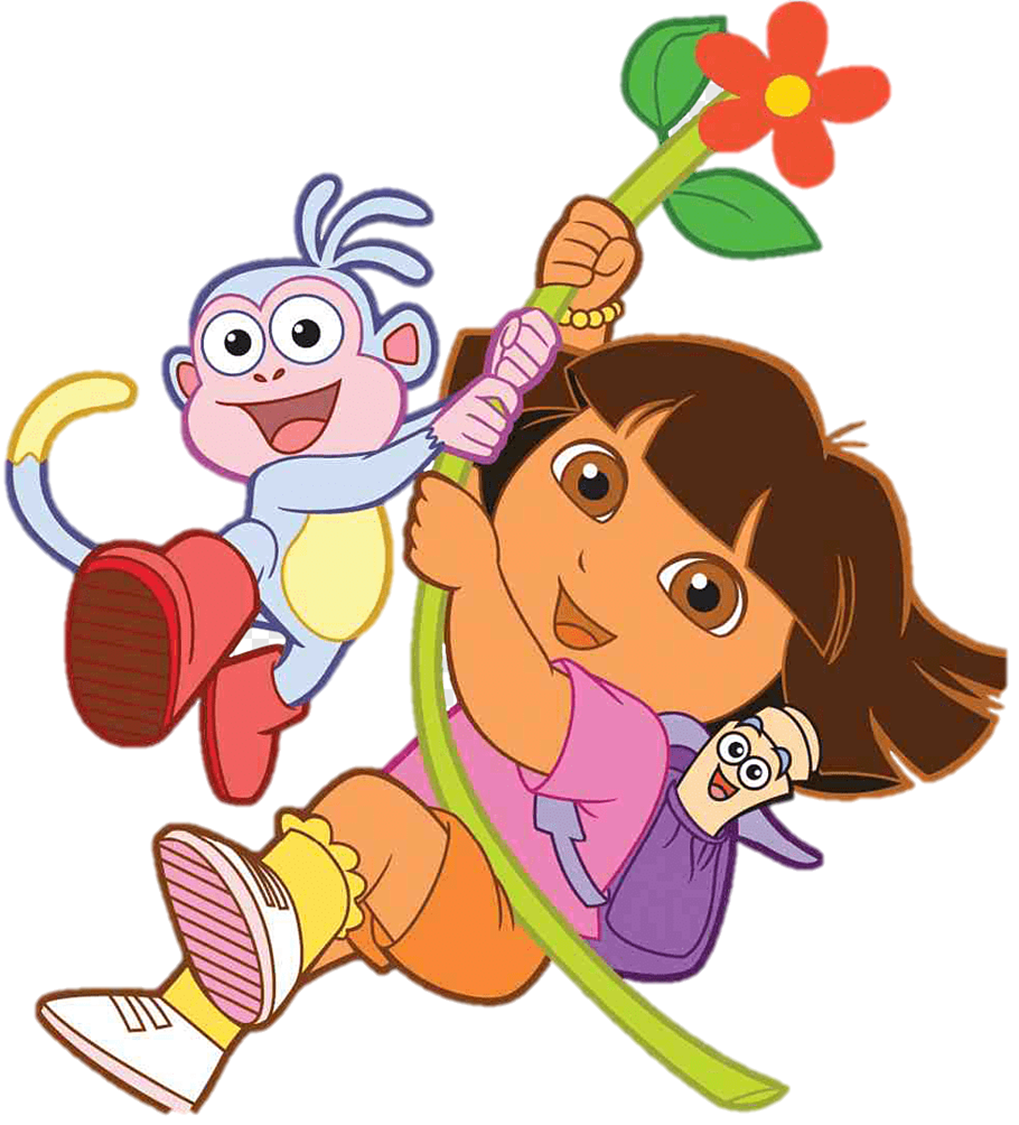 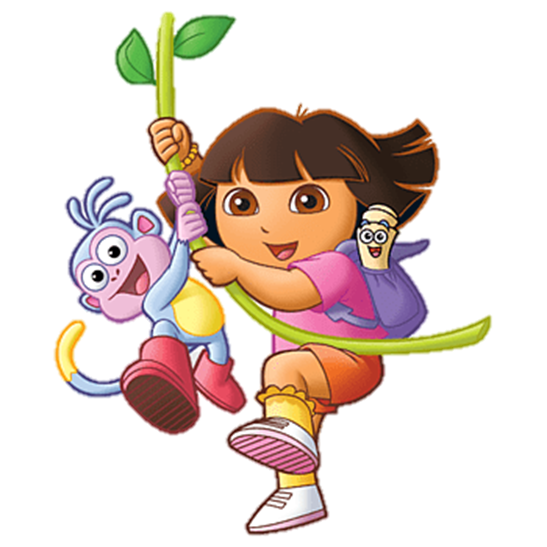 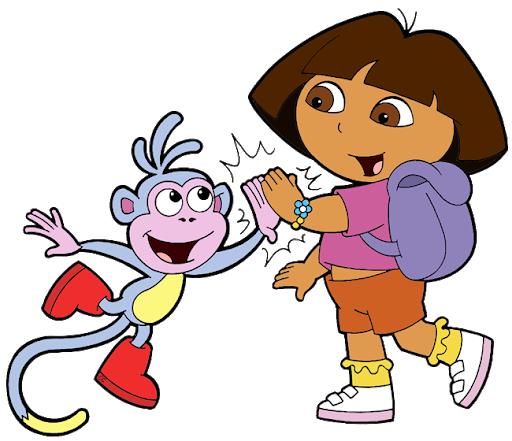 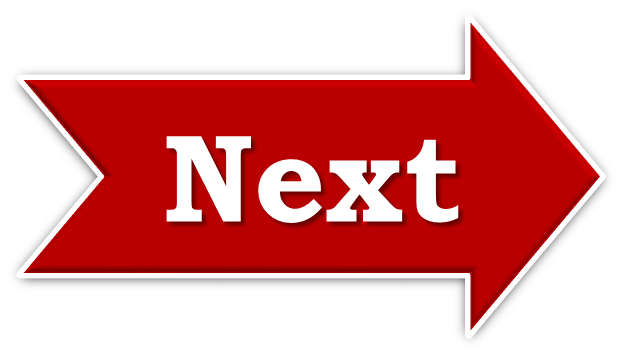 Hình bình hành
Hình vuông
Hình thoi
Măng non
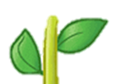 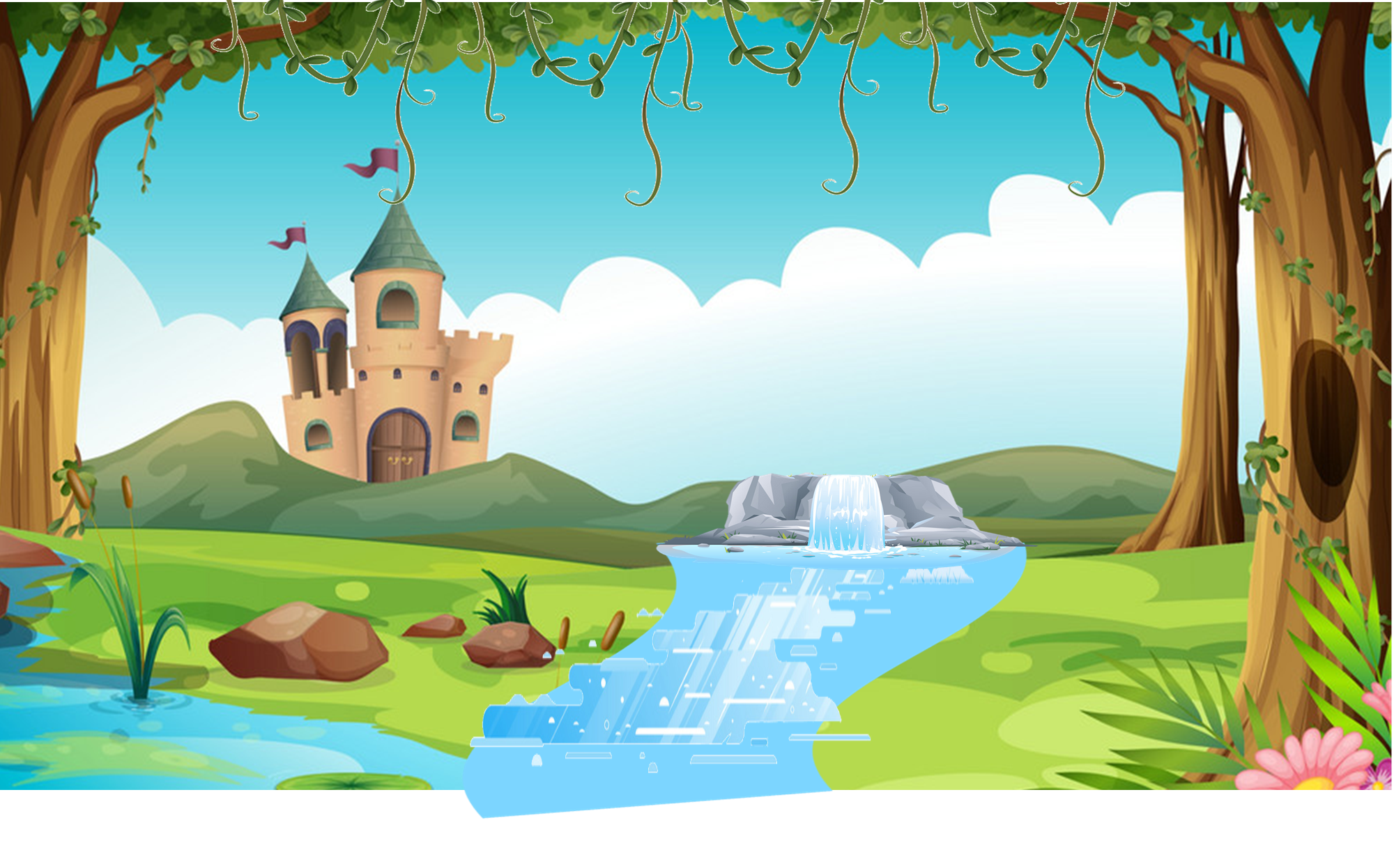 Măng non
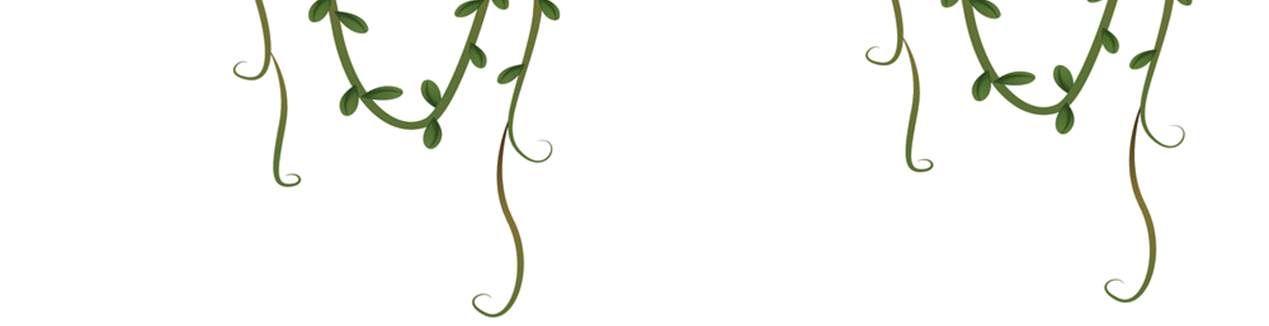 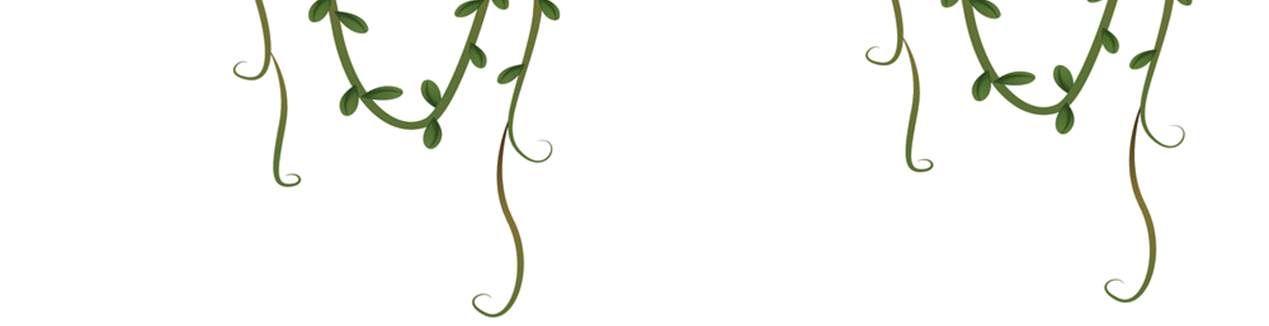 Phát biểu nào sau đây là đúng?
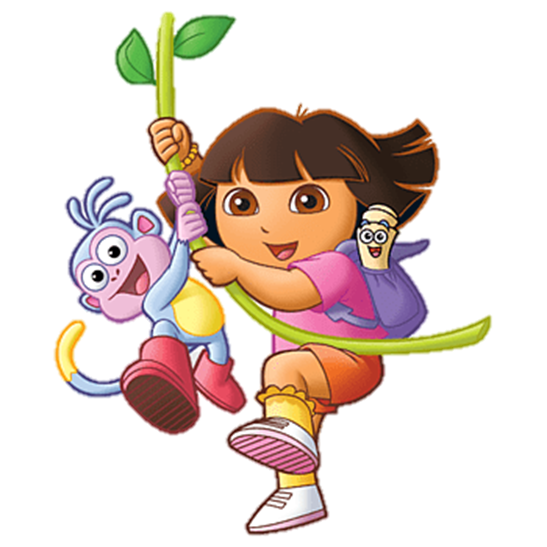 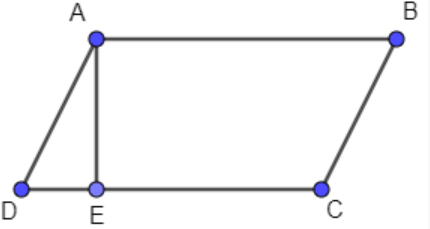 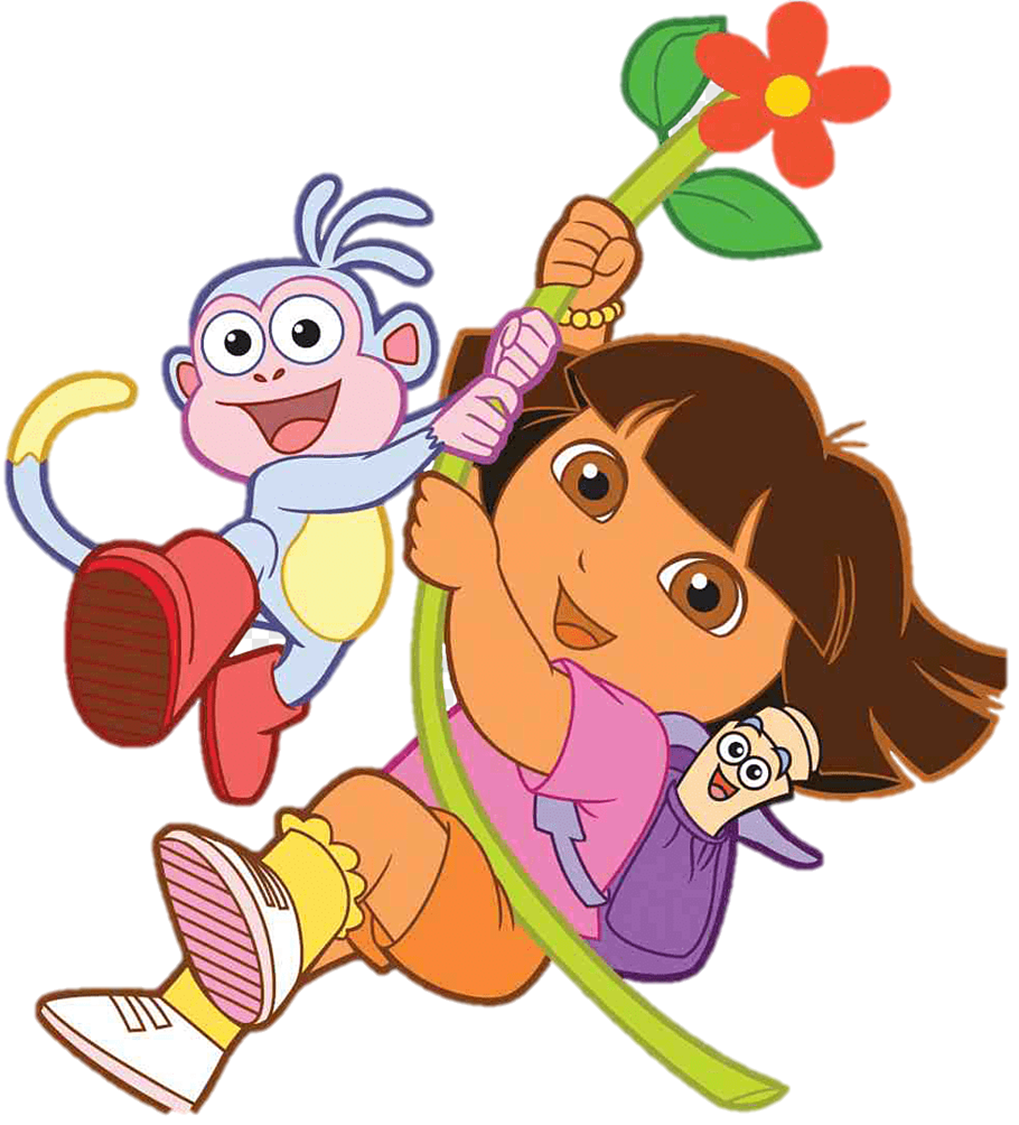 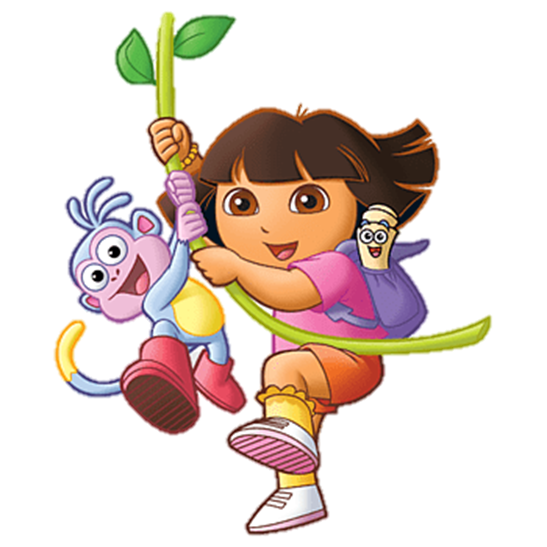 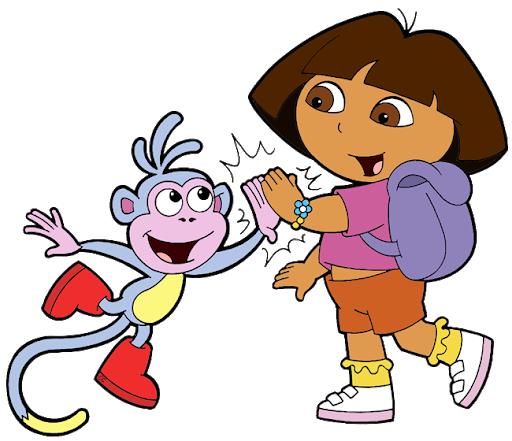 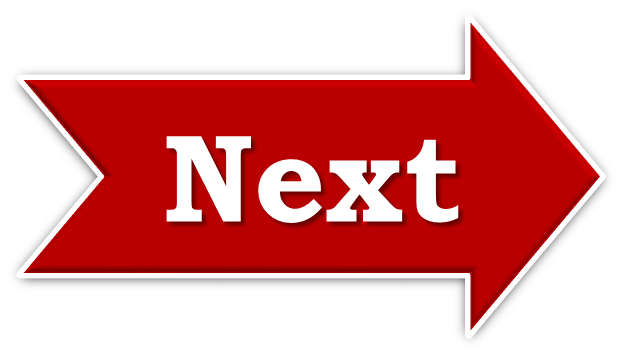 ABCD là hình bình hành
ABCD là hình thoi
ABCE là hình chữ nhật
Măng non
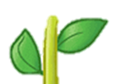 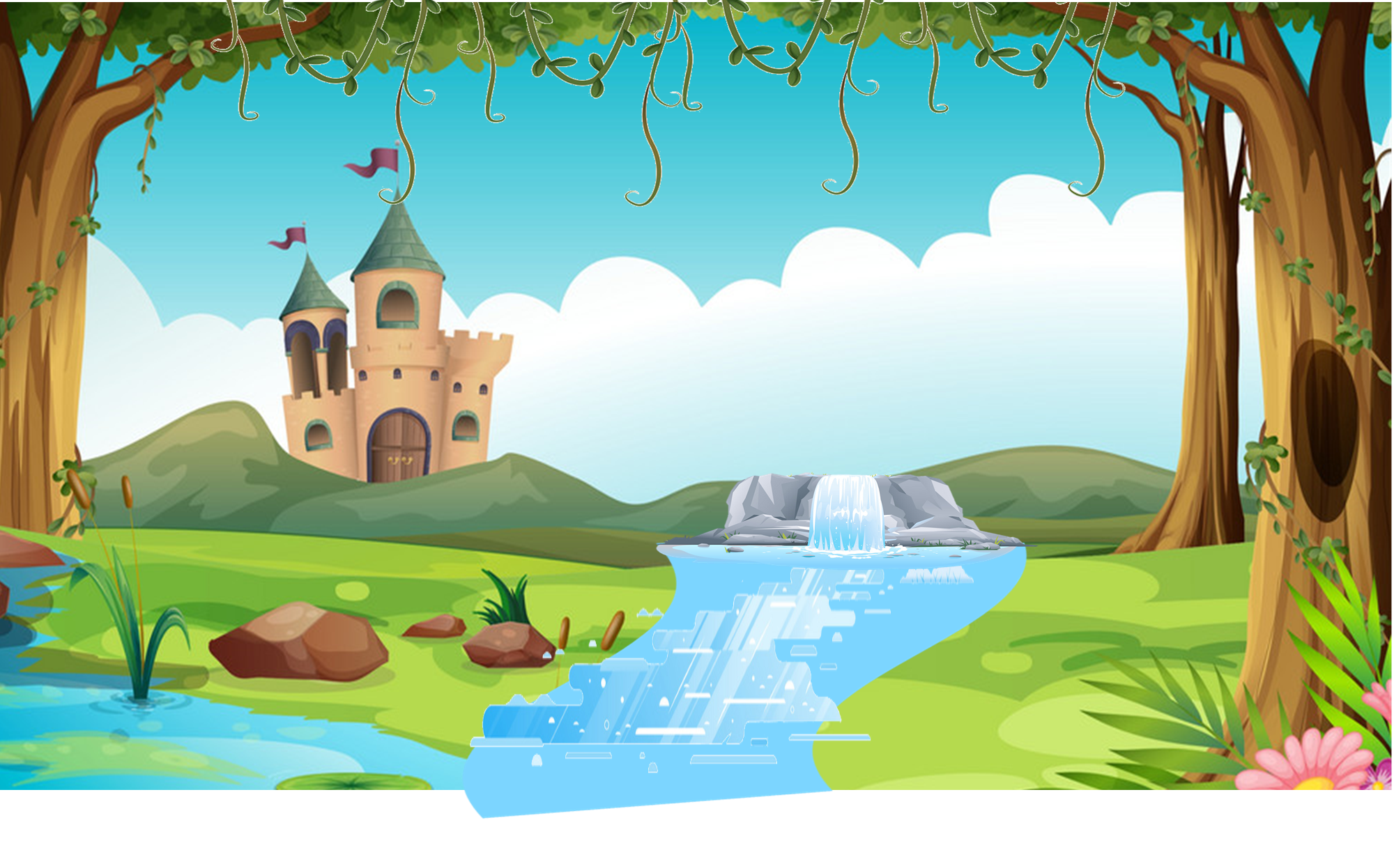 Măng non
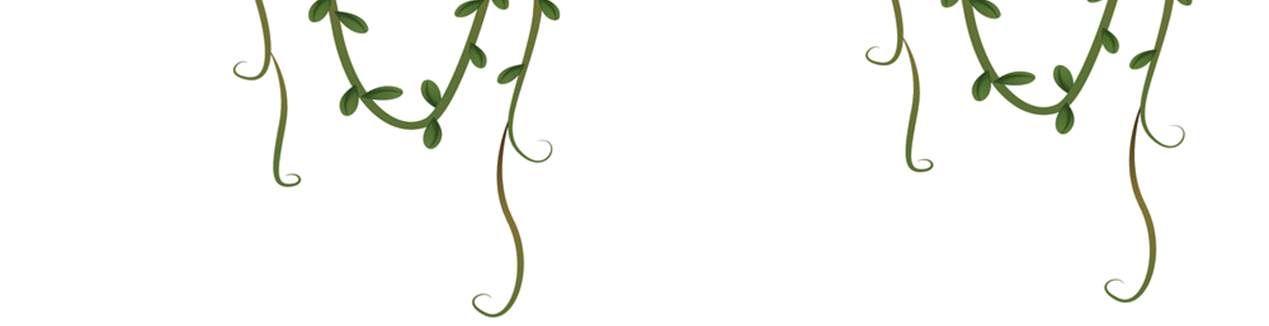 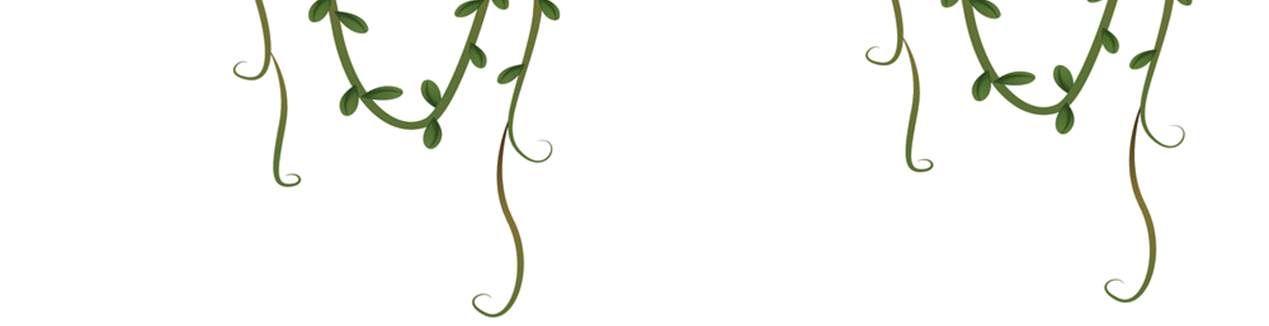 Bạn Hoa làm một khung ảnh có dạng hình chữ nhật PQRS với PQ = 18 cm và PS = 24cm. Độ dài viền khung ảnh bạn Hoa đã làm là:
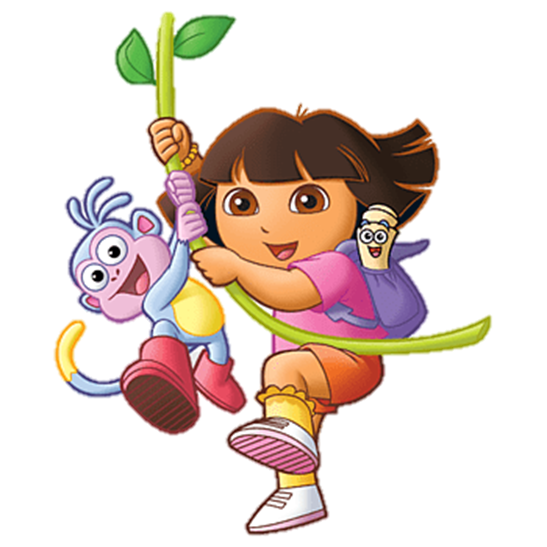 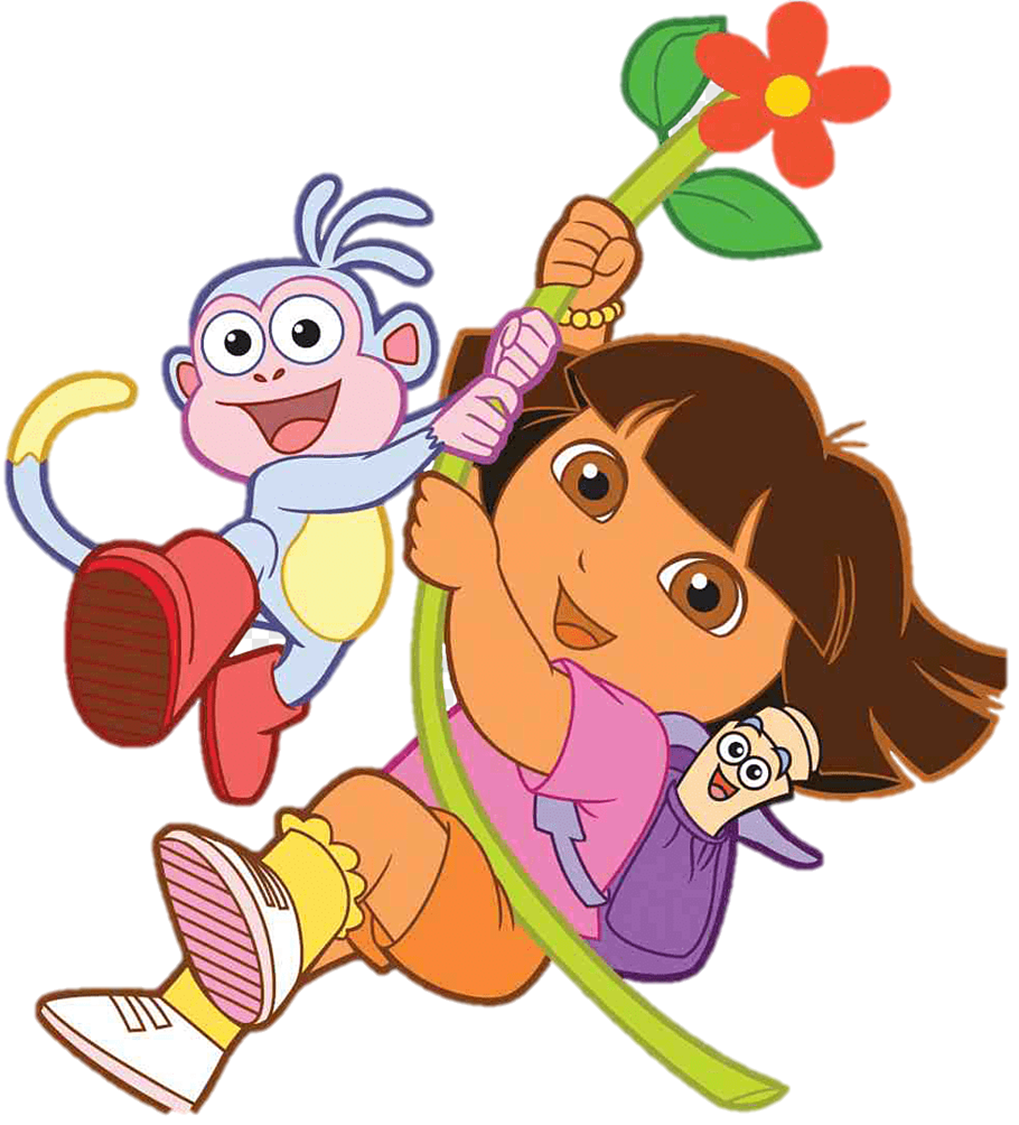 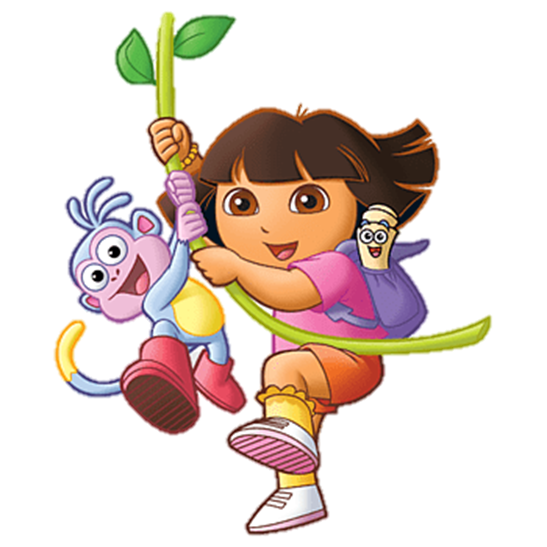 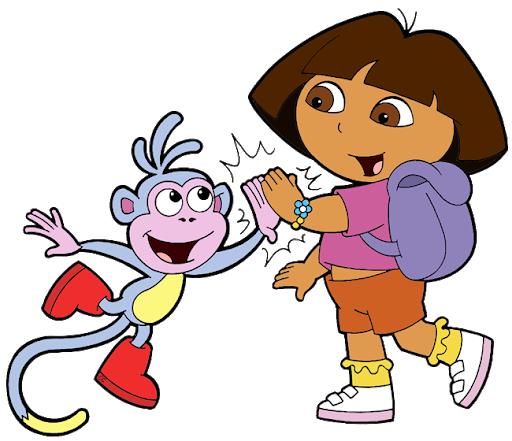 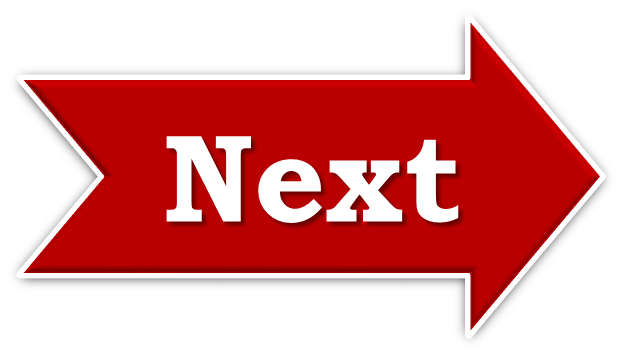 84 cm
42 cm
40 cm
Măng non
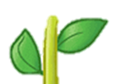 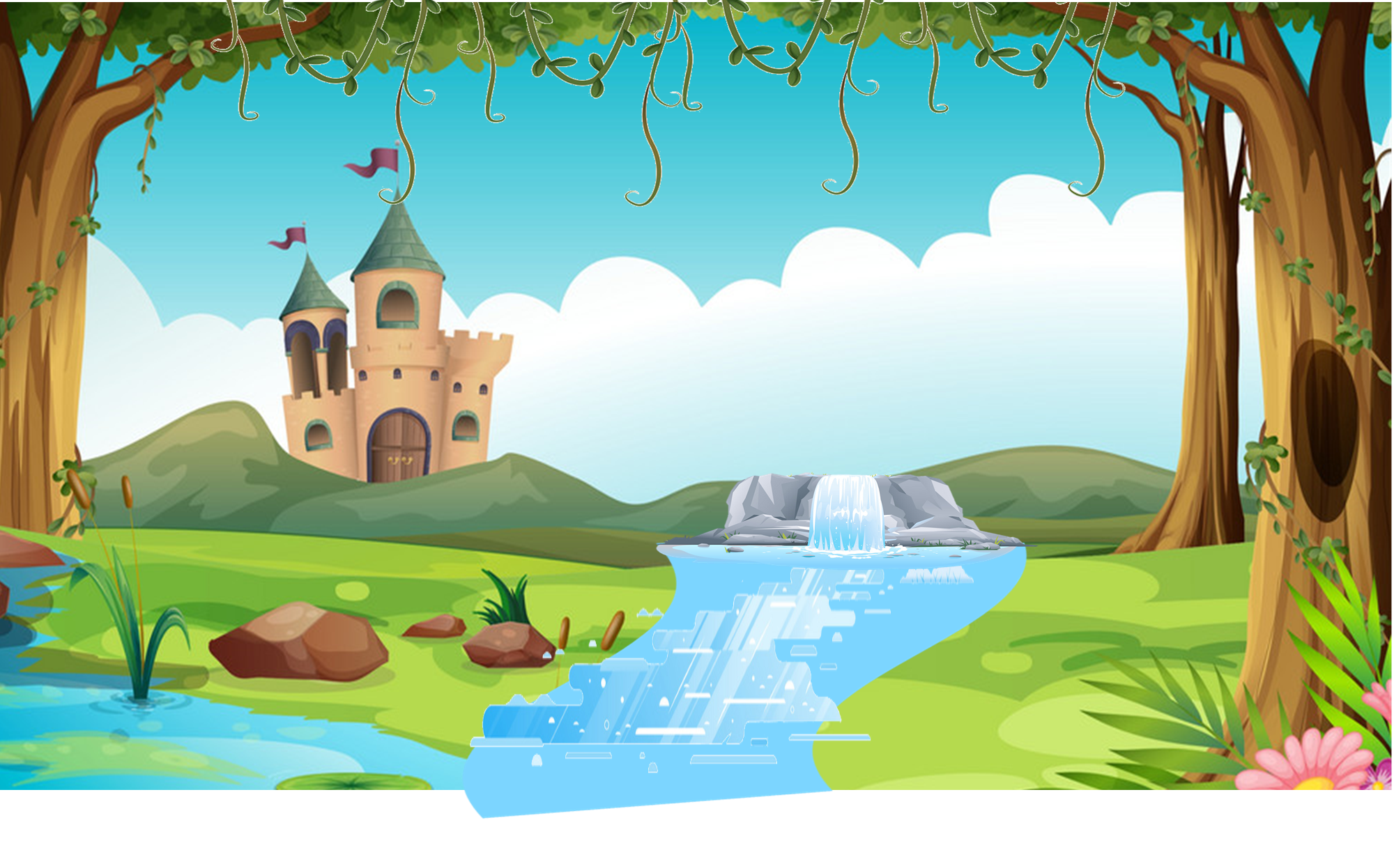 Măng non
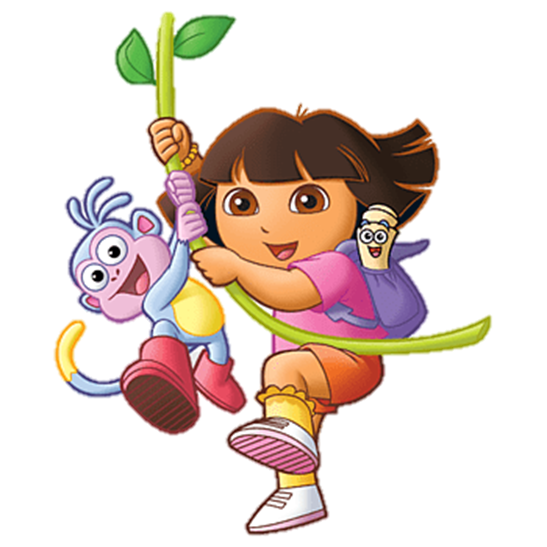 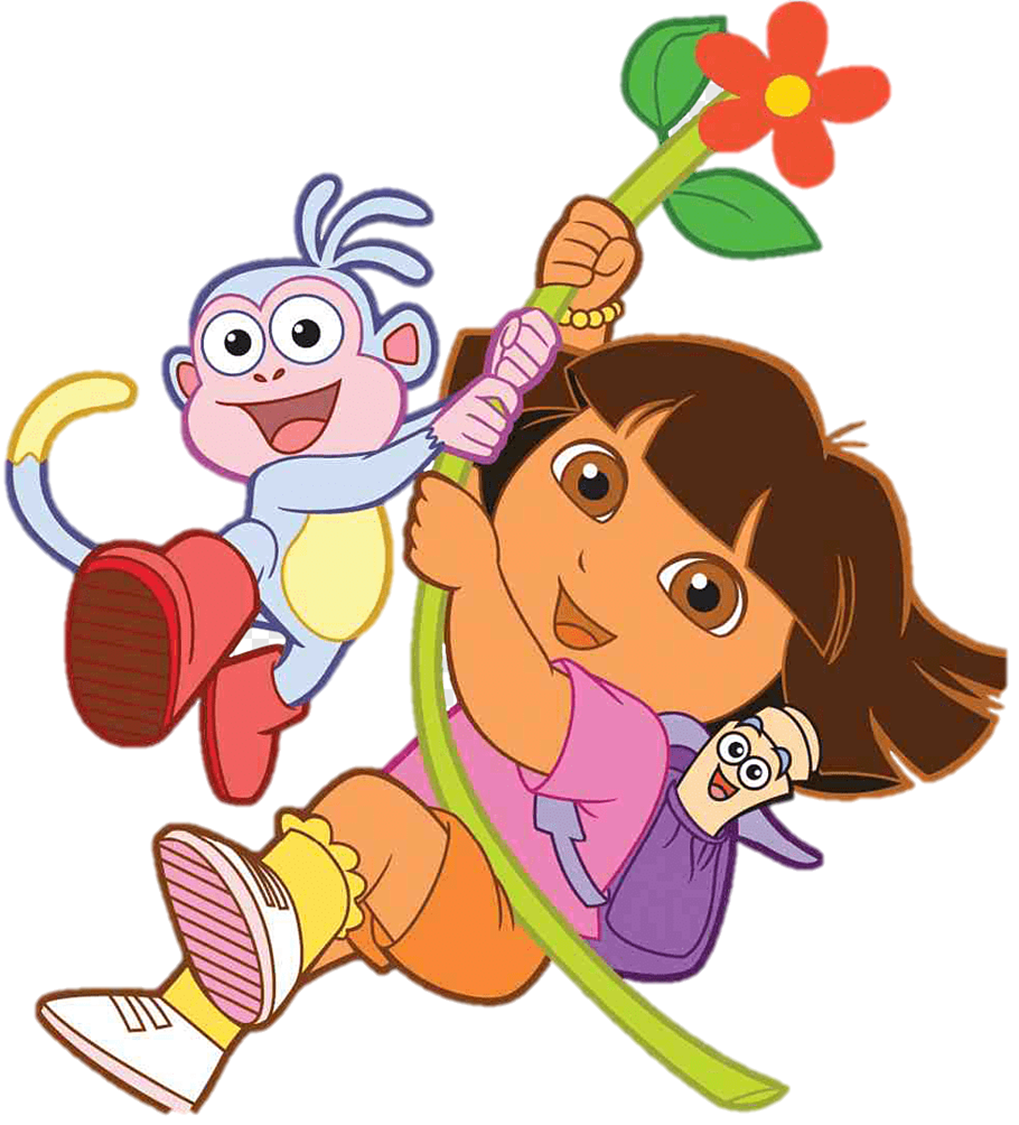 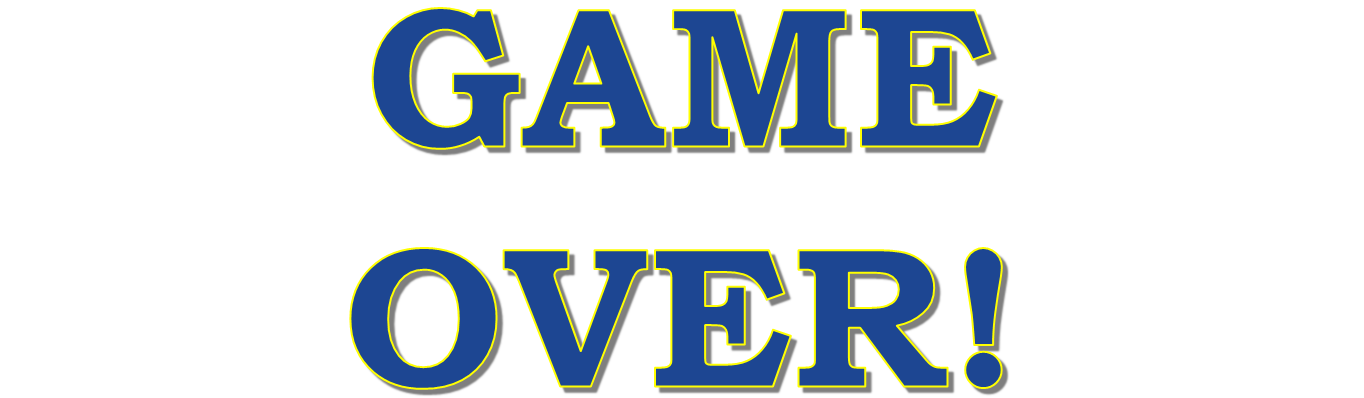 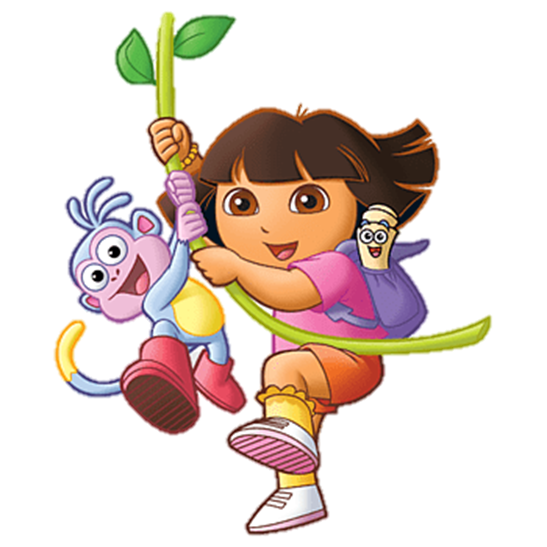 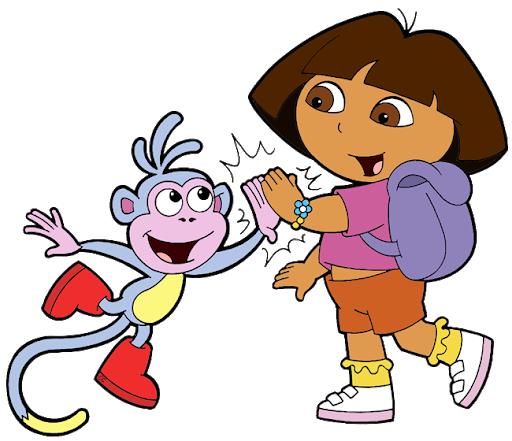 END
START
Măng non
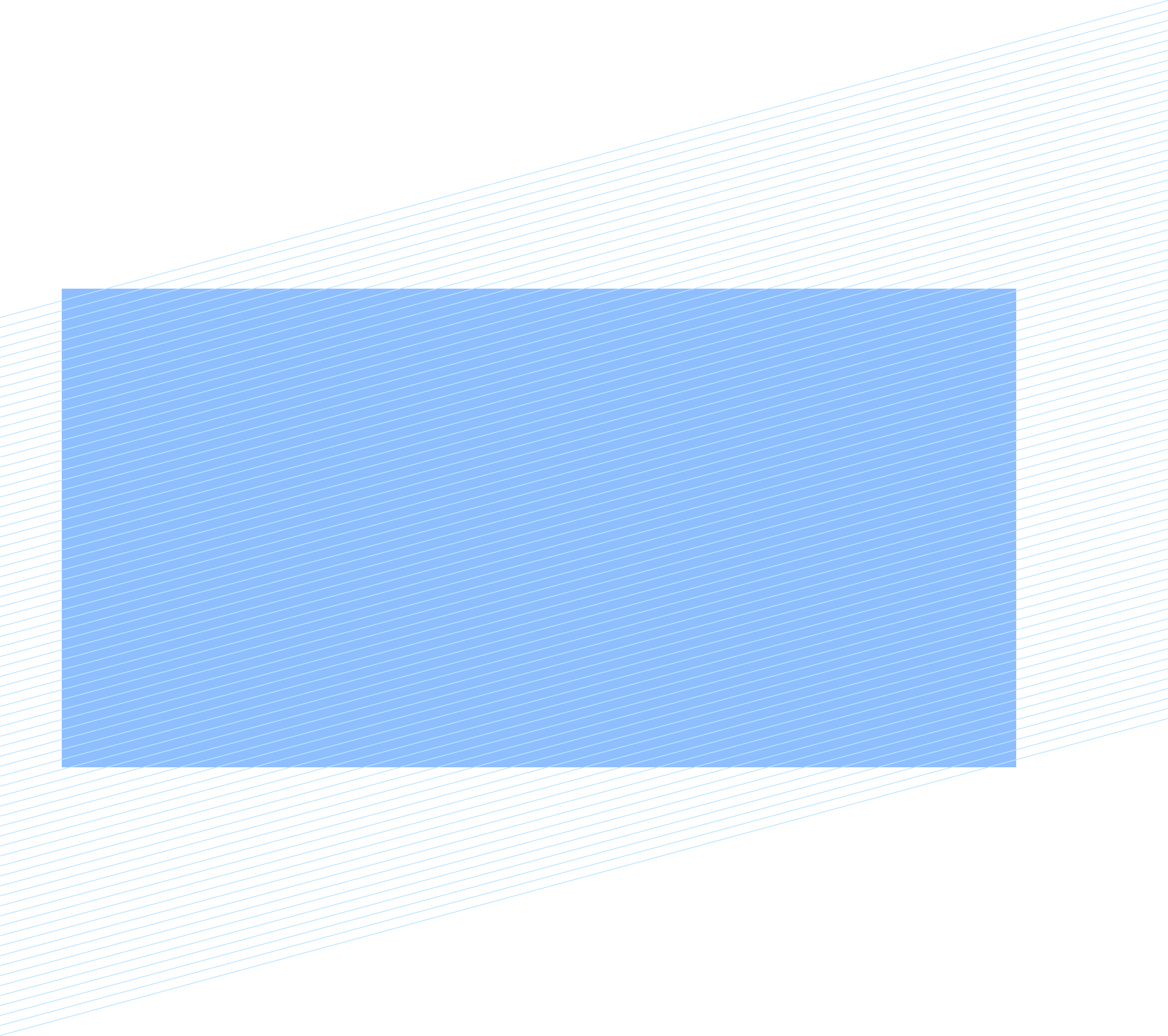 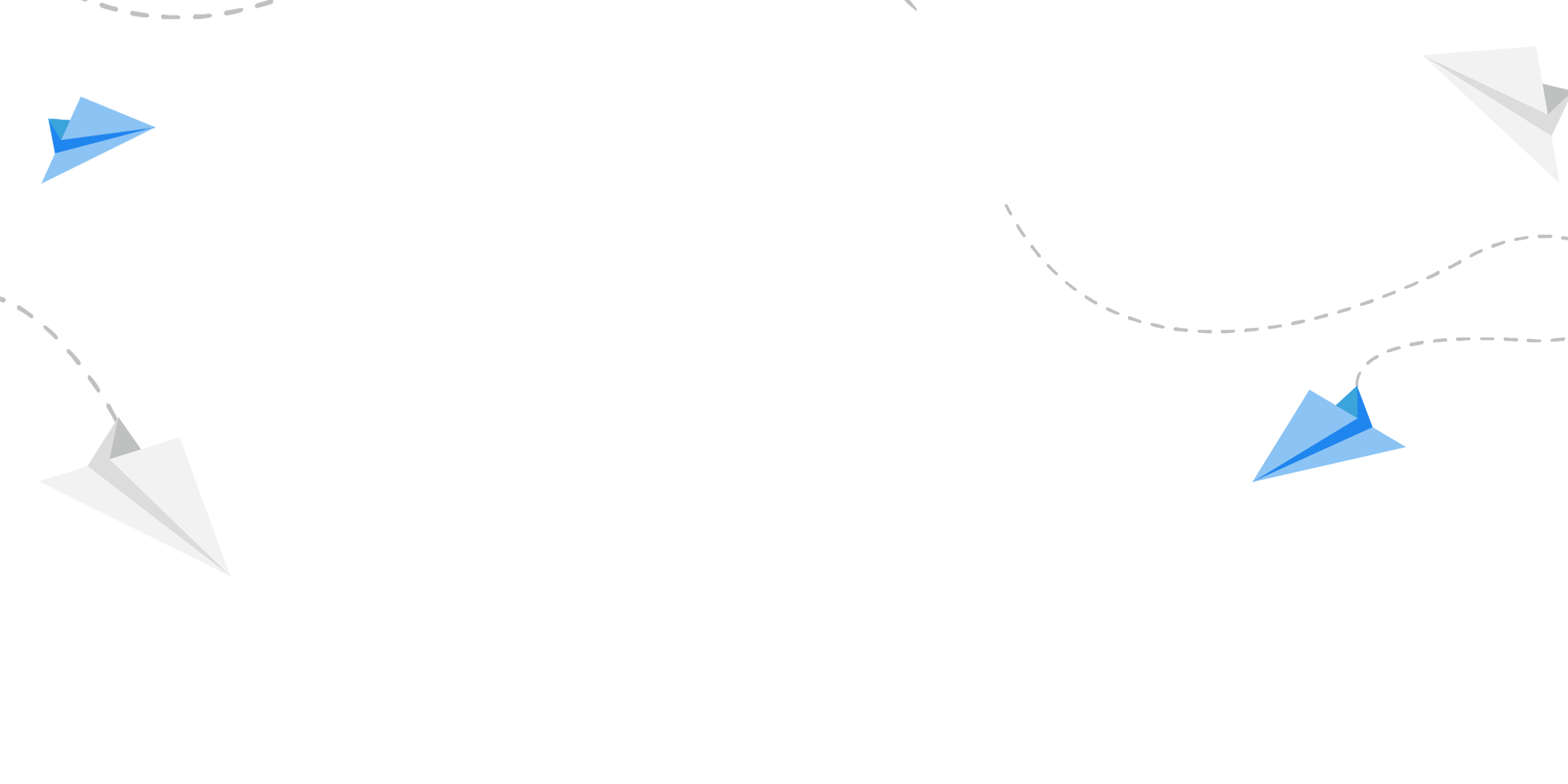 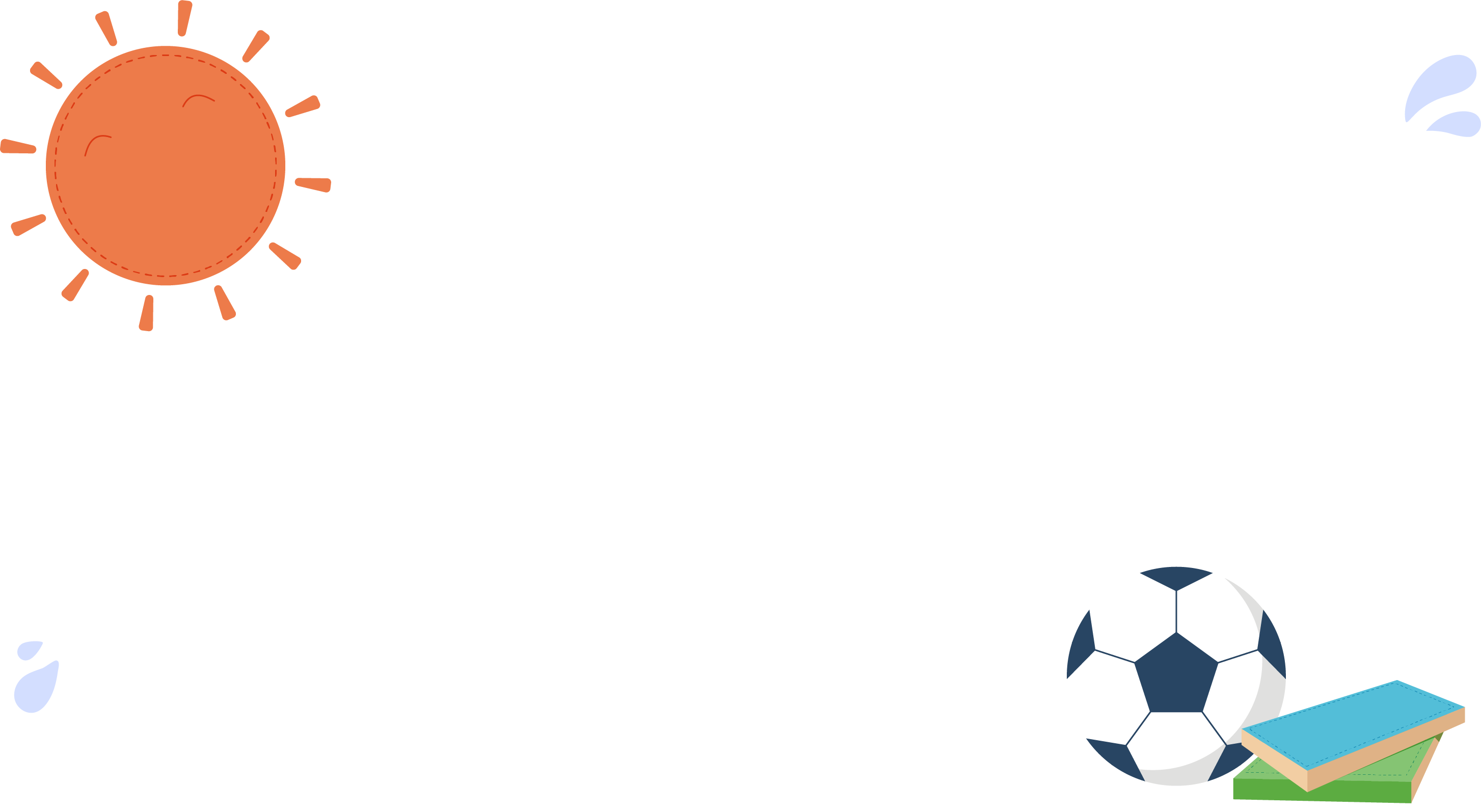 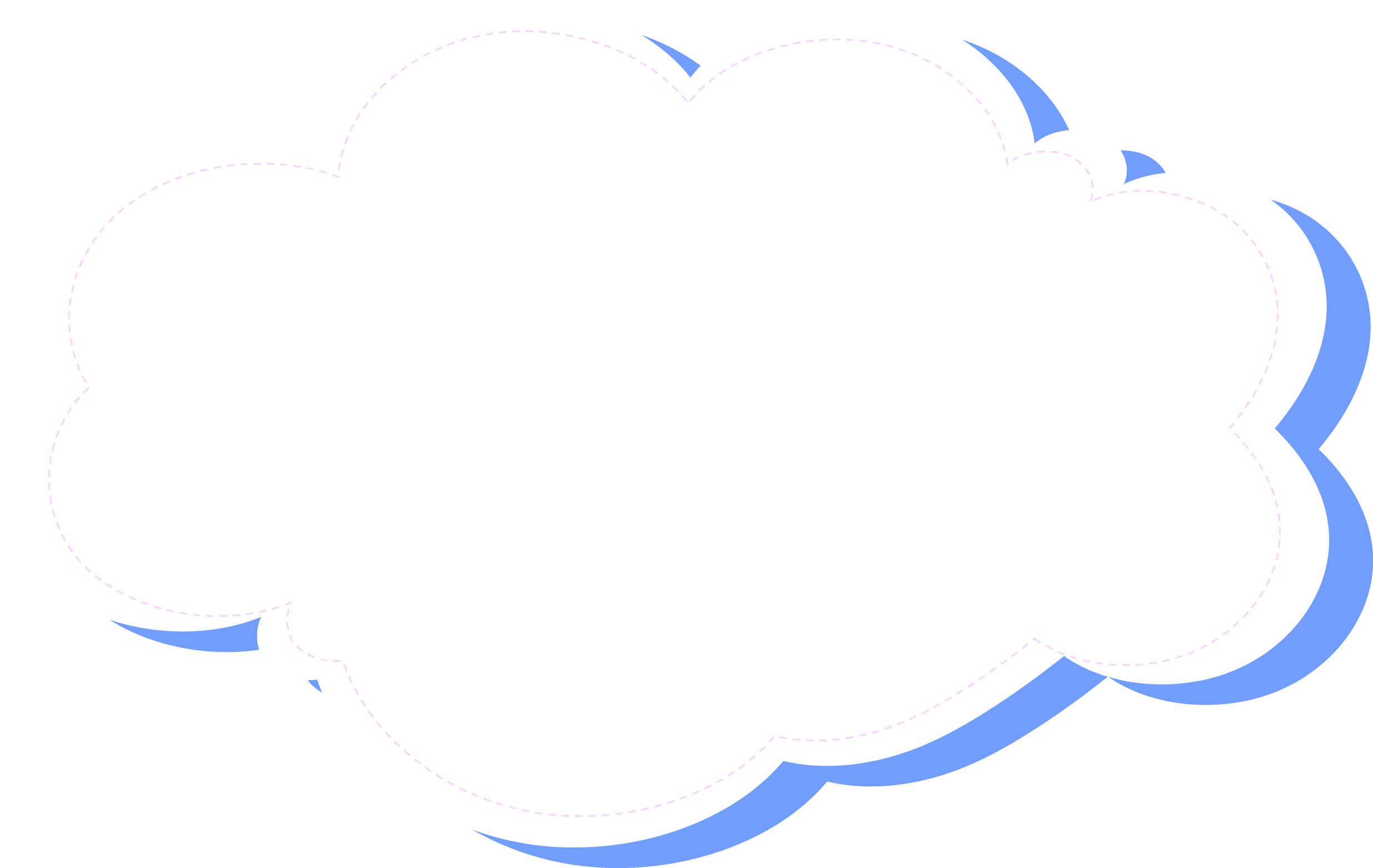 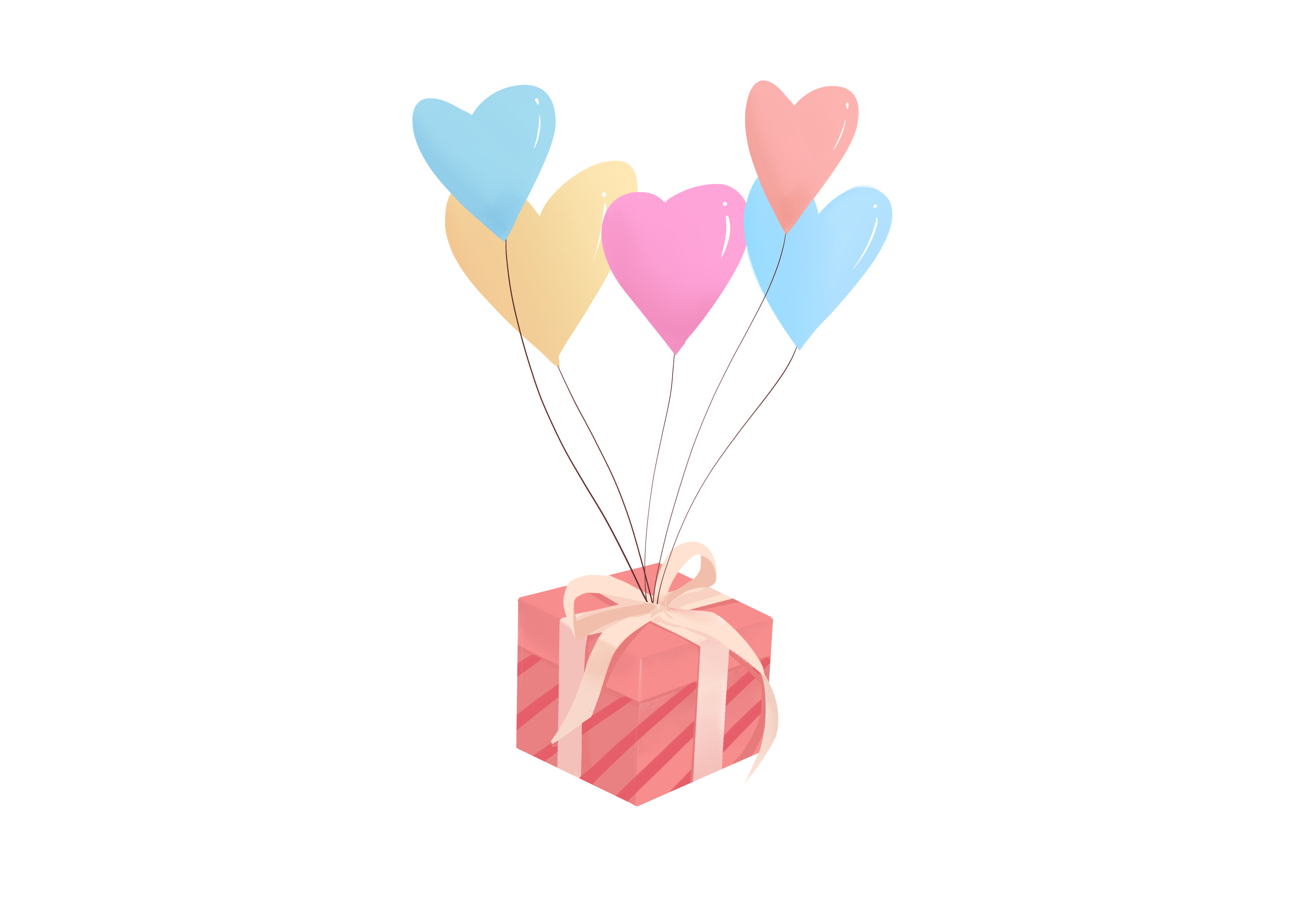 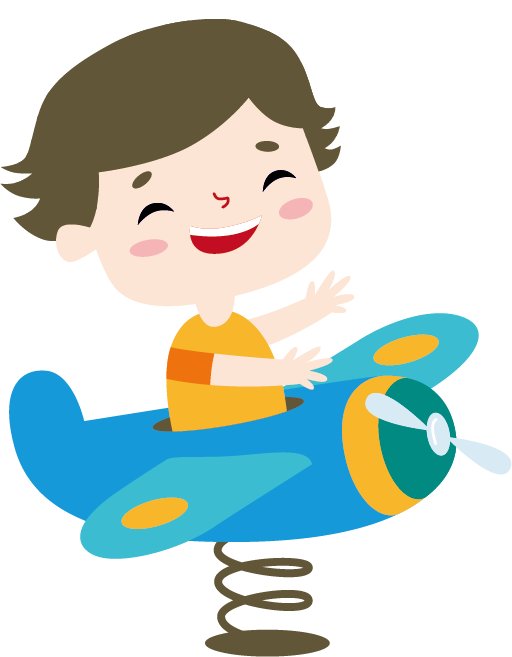 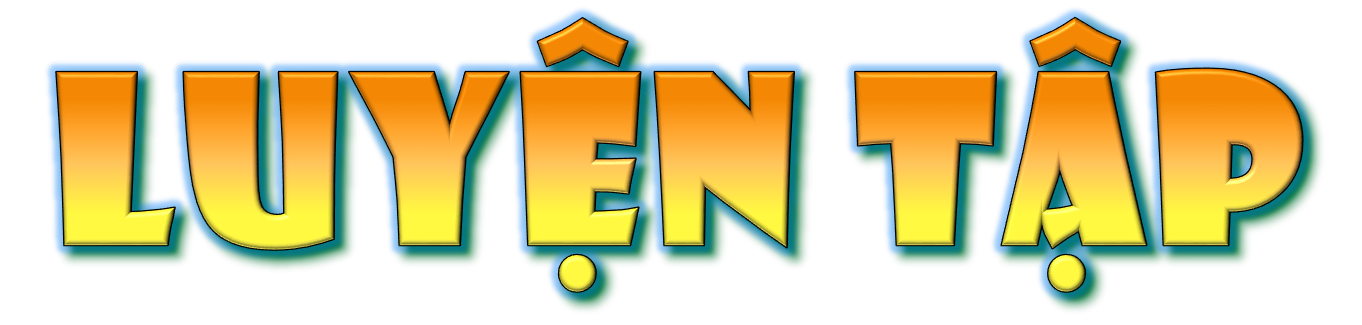 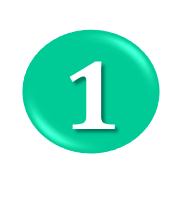 Chọn câu trả lời đúng.
Việt có 4 miếng dán như sau:
Biết Việt dán hình bình hành sau khi dán hình vuông và trước hình tam giác. Hỏi hình nào dưới đây là sản phẩm của Việt?
A
D
B
C
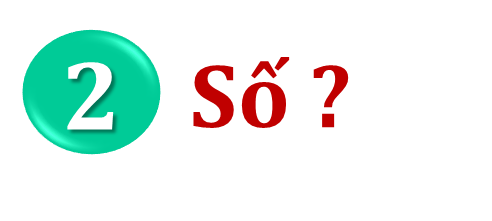 Quan sát hình sau, hãy chỉ ra:
a. Hai đoạn thẳng song song với nhau.
b. Hai đoạn thẳng vuông góc với nhau.
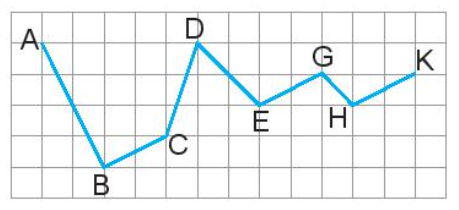 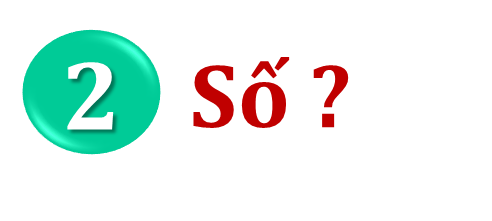 Quan sát hình sau, hãy chỉ ra:
a. Hai đoạn thẳng song song với nhau.
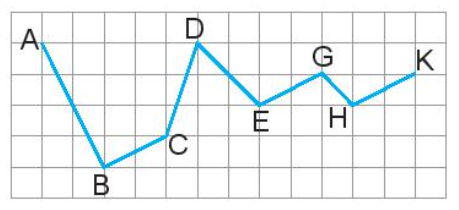 - GE và KH
- DE và GH
- BC và EG
- BC và HK
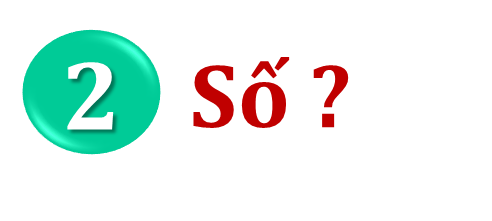 Quan sát hình sau, hãy chỉ ra:
b. Hai đoạn thẳng vuông góc với nhau.
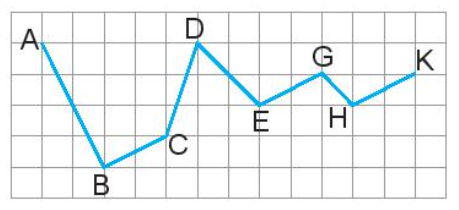 - BA và BC
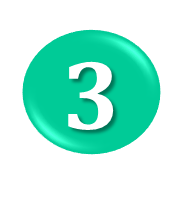 a) Vẽ đường thẳng AB và điểm H không nằm trên đường thẳng AB (theo mẫu)
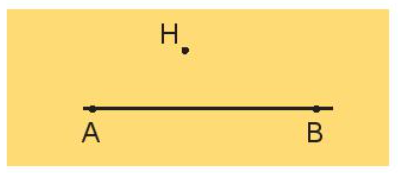 b) Vẽ đường thẳng CD đi qua điểm H và vuông góc với đường thẳng AB.
c) Vẽ đường thẳng EG đi qua điểm H và song song với đường thẳng AB.
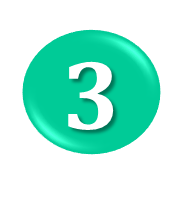 a) Vẽ đường thẳng AB và điểm H không nằm trên đường thẳng AB (theo mẫu)
b) Vẽ đường thẳng CD đi qua điểm H và vuông góc với đường thẳng AB.
C
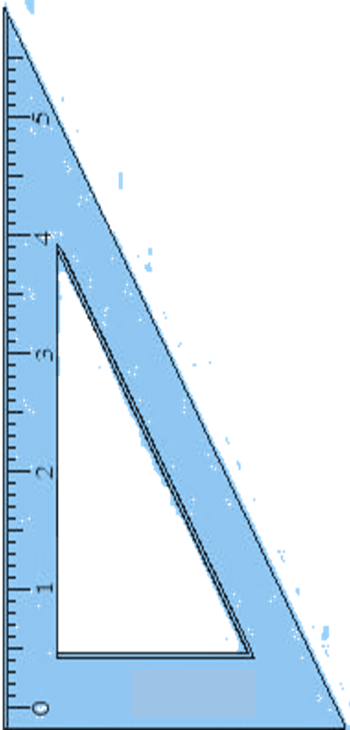 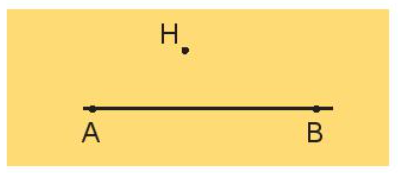 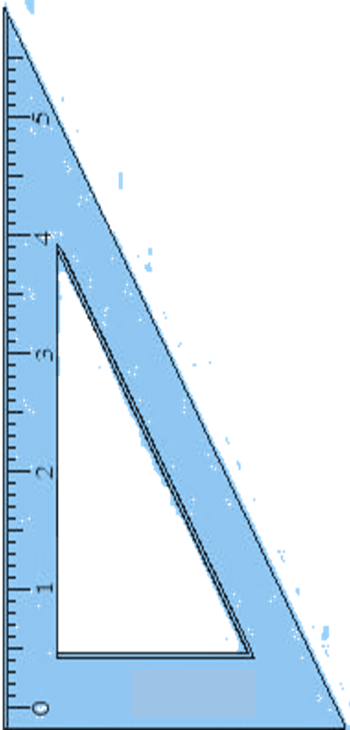 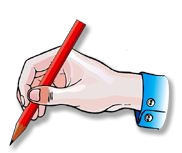 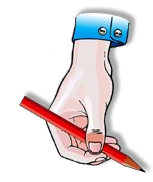 D
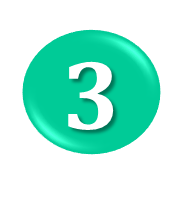 c) Vẽ đường thẳng EG đi qua điểm H và song song với đường thẳng AB.
C
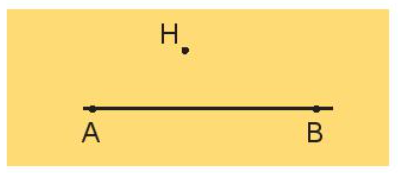 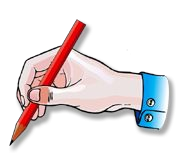 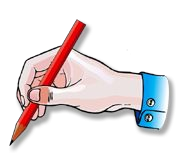 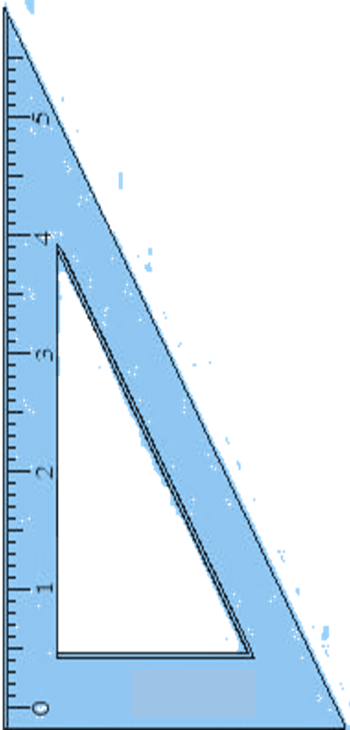 E
G
D
4
Lấy các que tính xếp thành hình bên. Di chuyển 2 que tính để được 2 hình thoi.
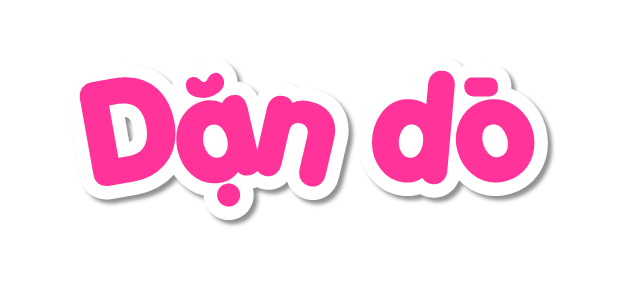 - Ôn tập kiến thức đã học.
- Đọc và chuẩn bị trước Luyện tập chung (tiết 2)
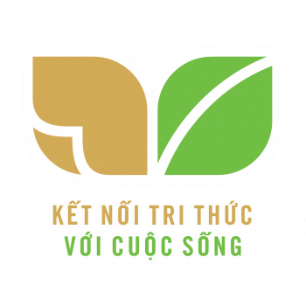 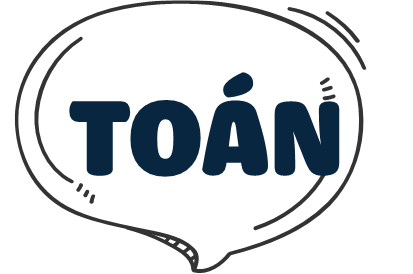 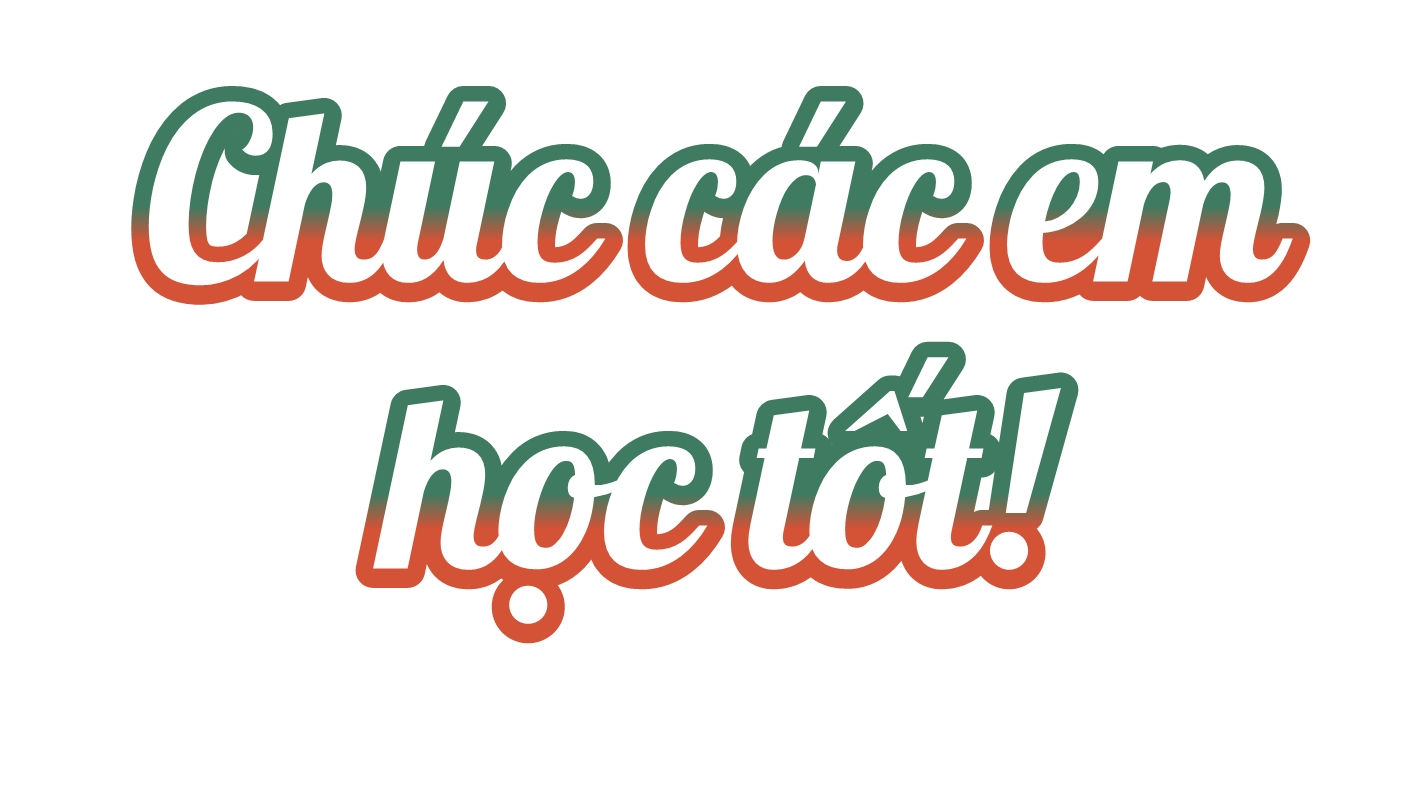